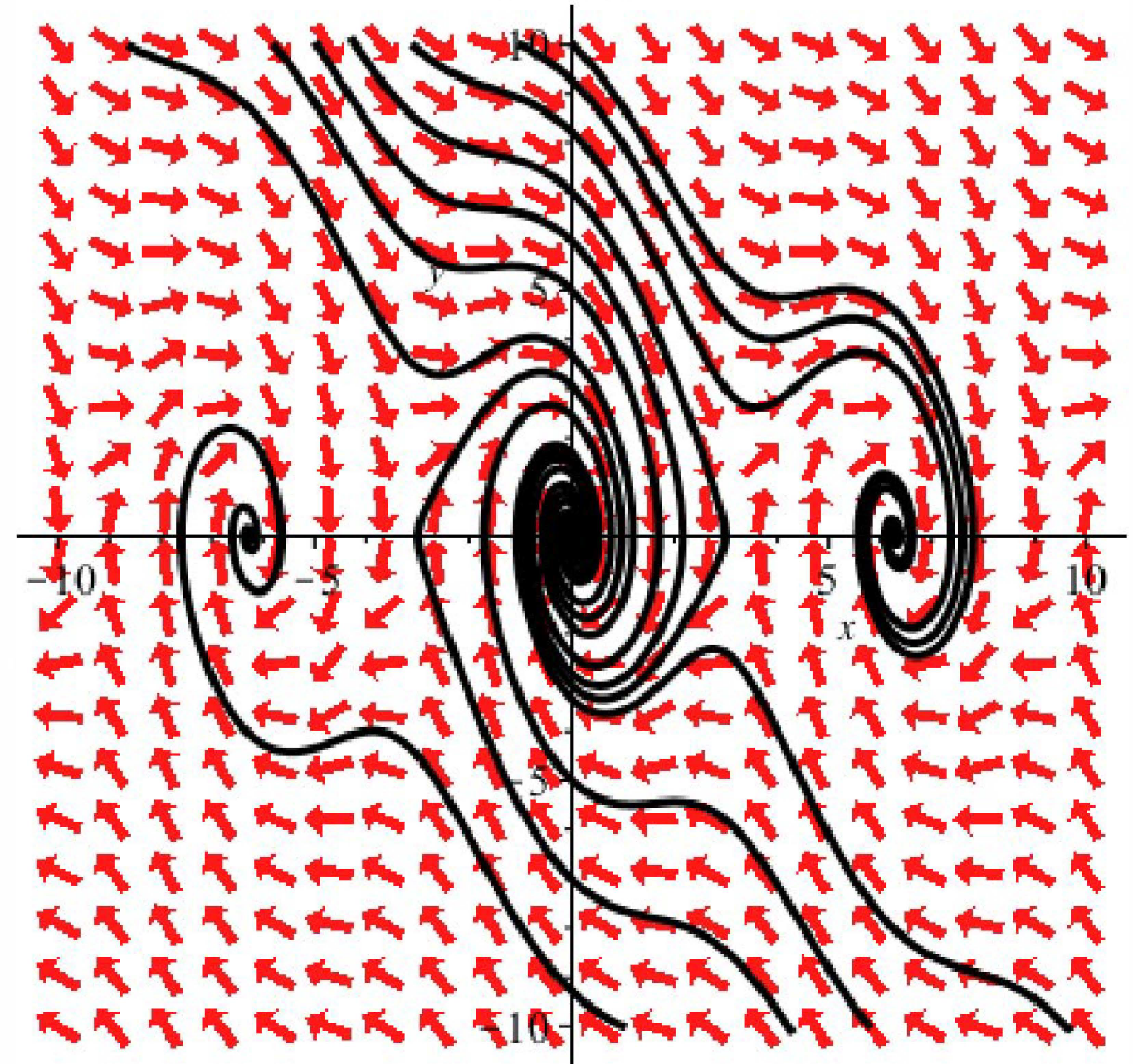 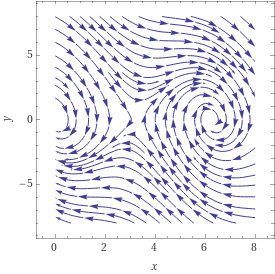 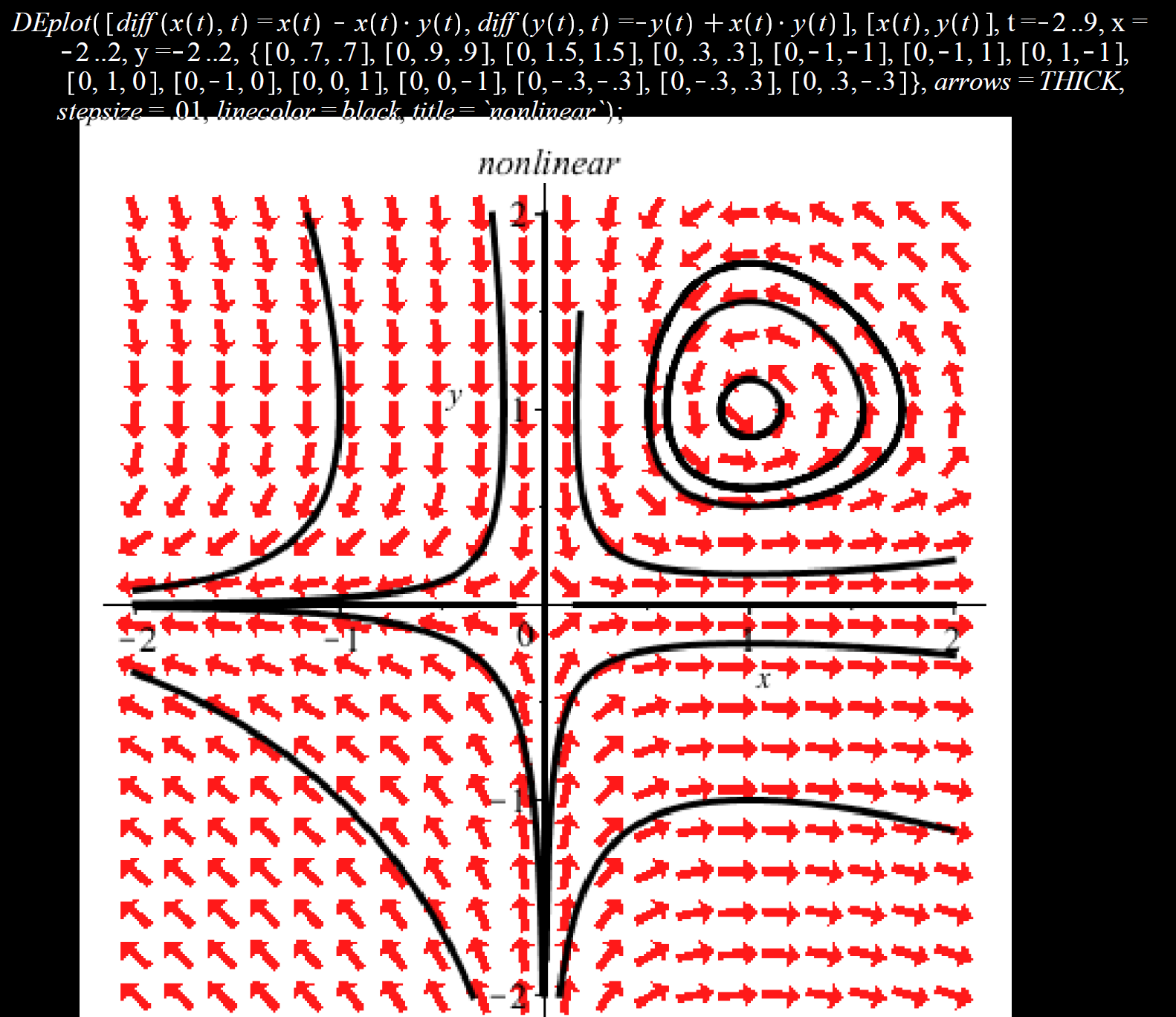 Locally can be approximated by a stable center
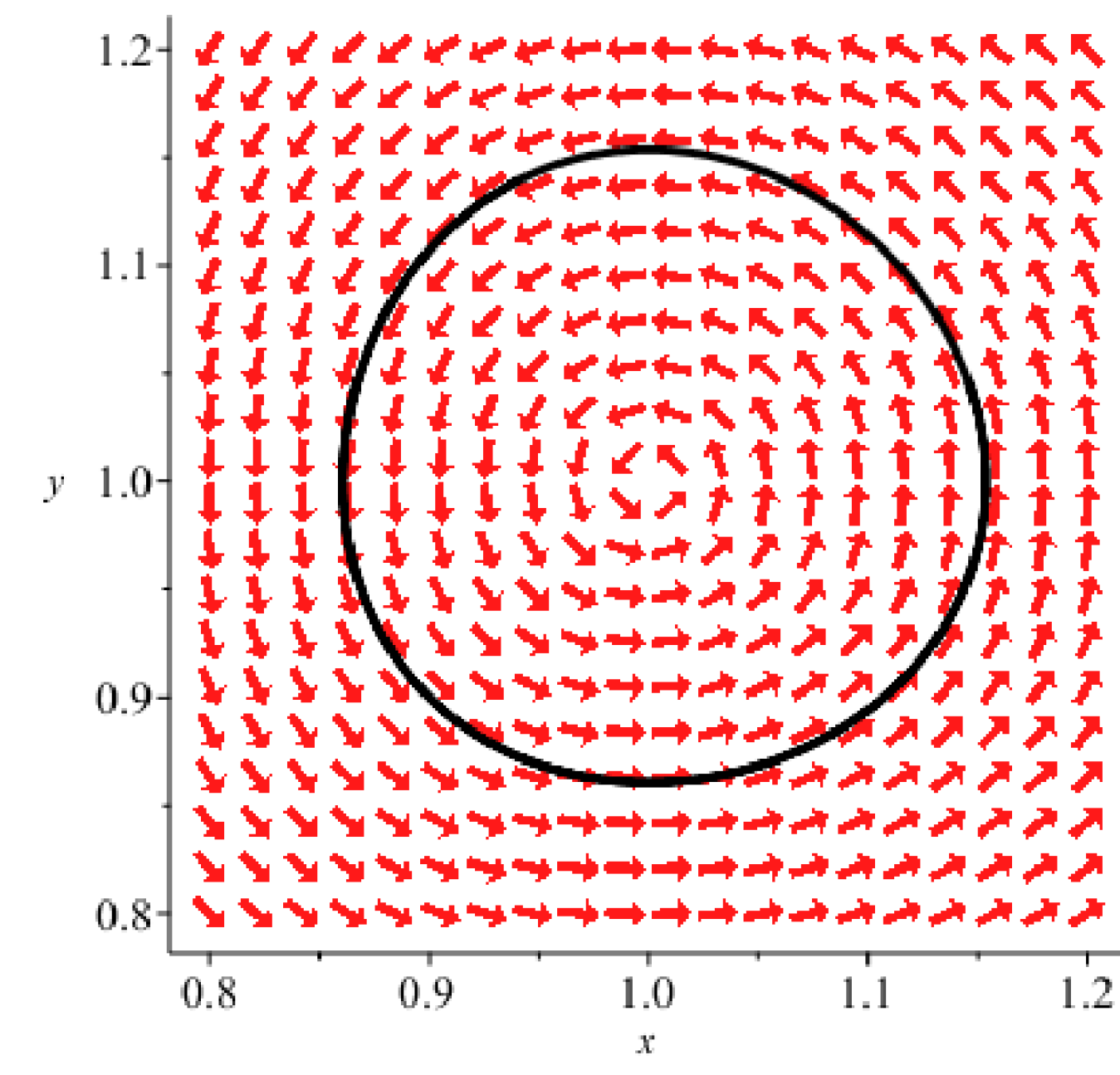 Locally can be approximated by an unstable saddle
y
x
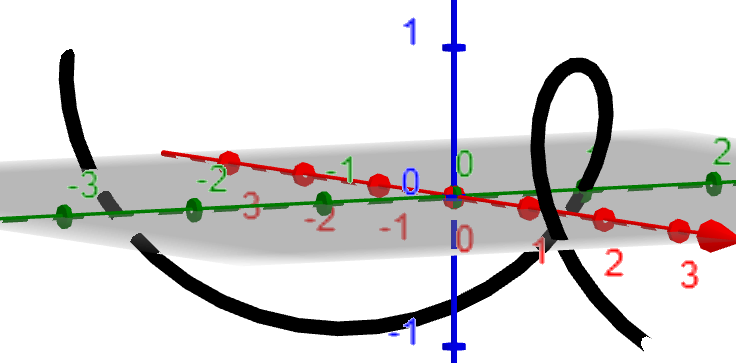 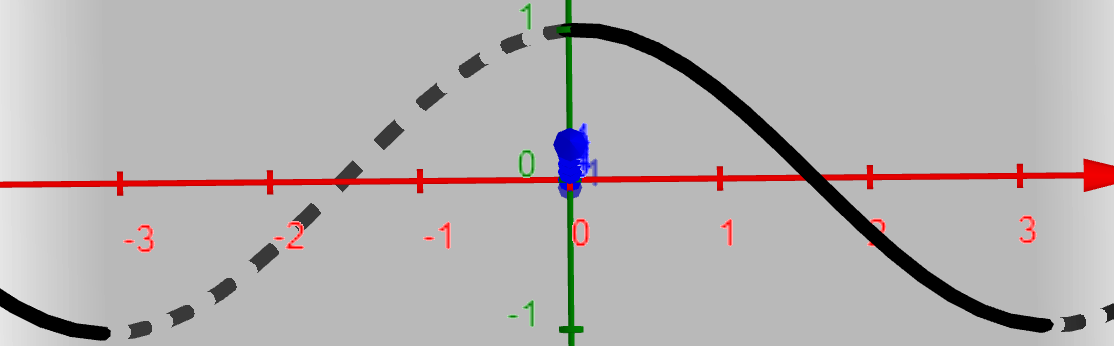 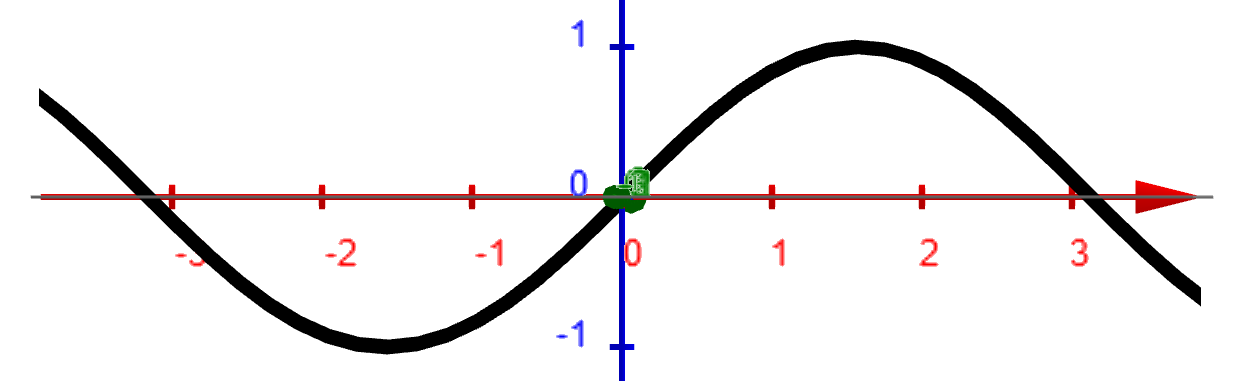 t
t
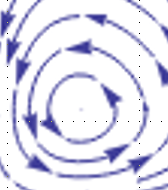 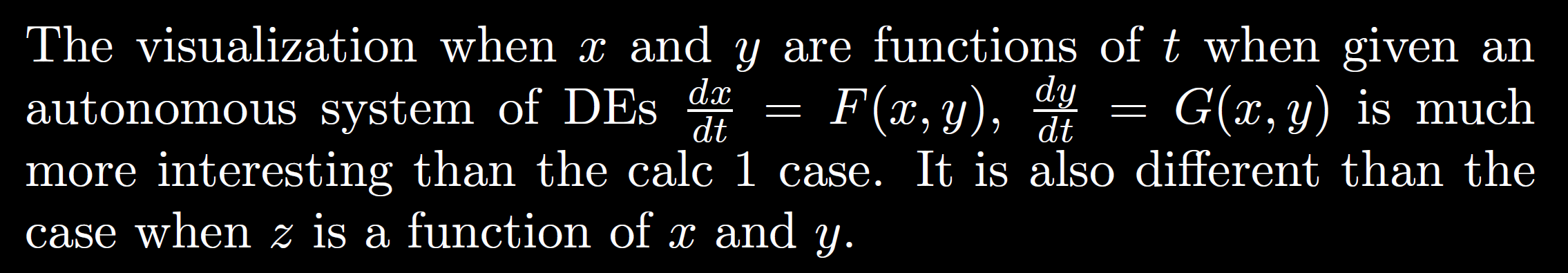 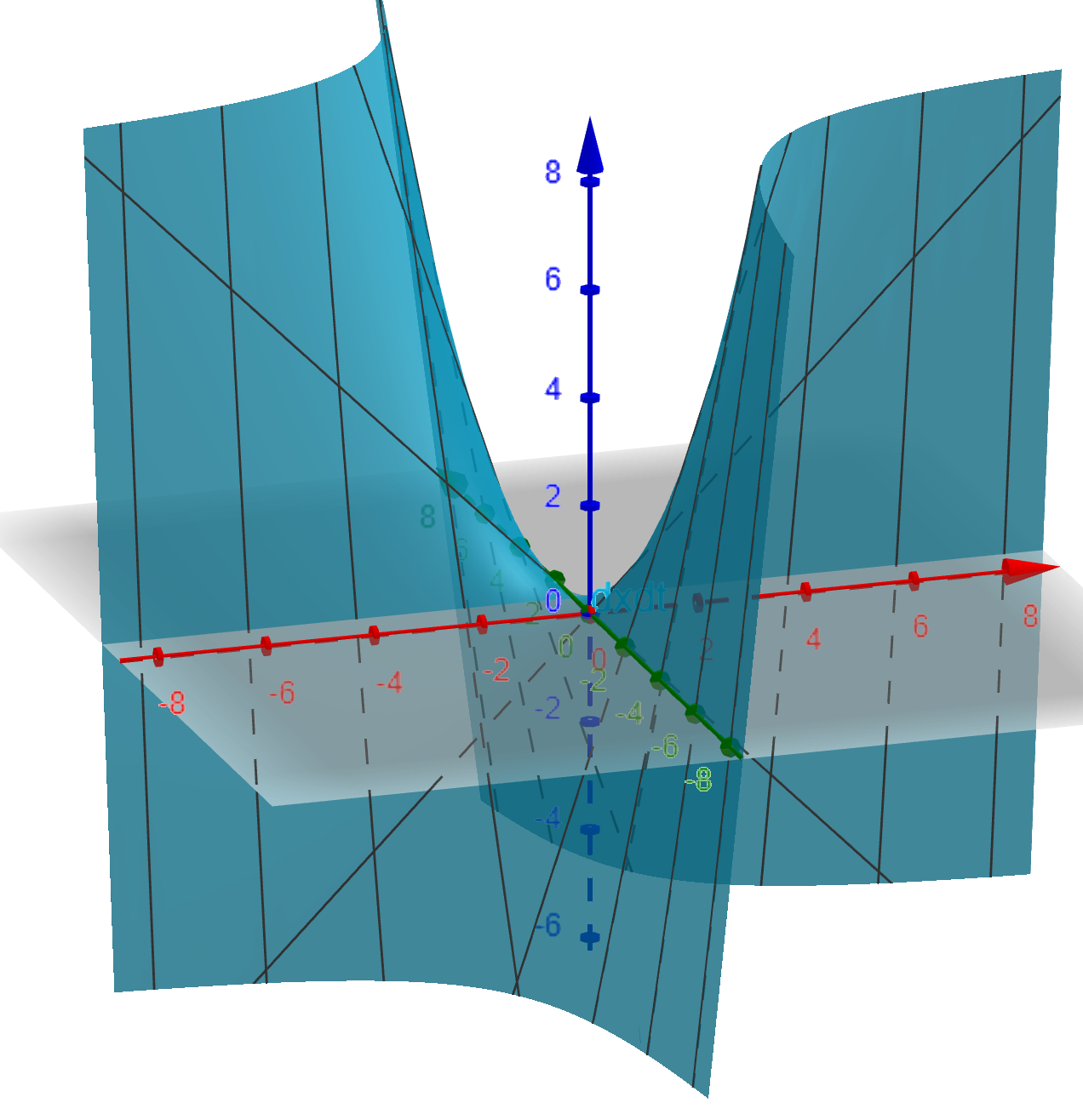 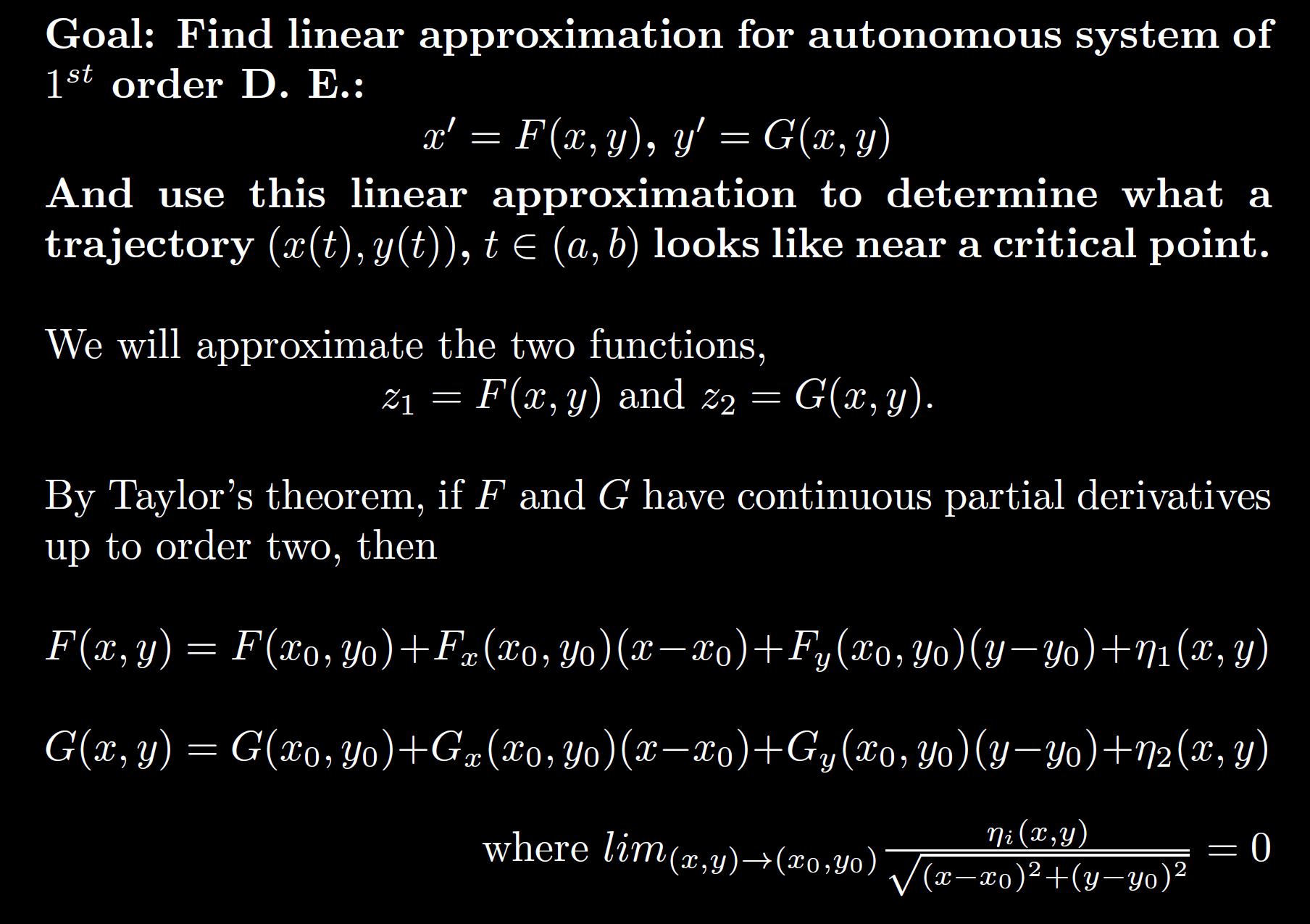 After translating critical point to origin:
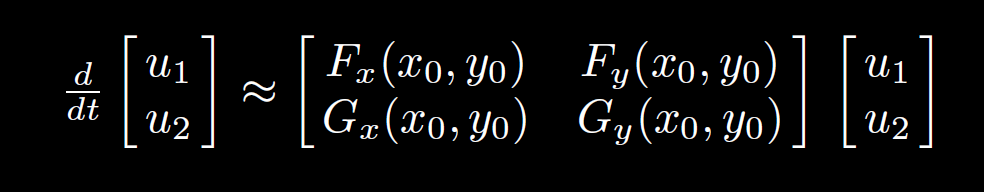 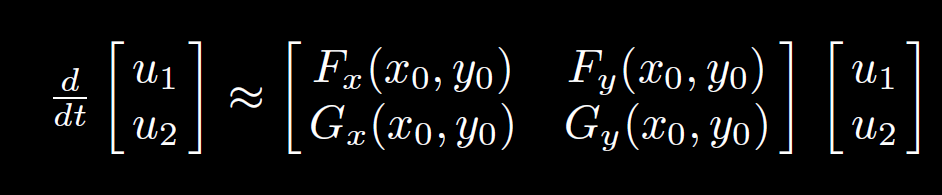 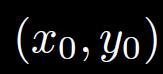 Thus at the critical point                  , the system of DEs


is approximated by the translated linear system:
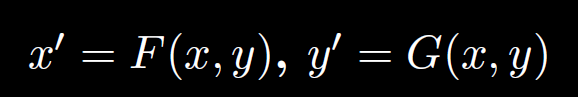 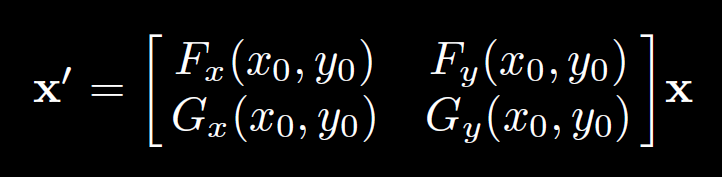 After translating critical point to origin:
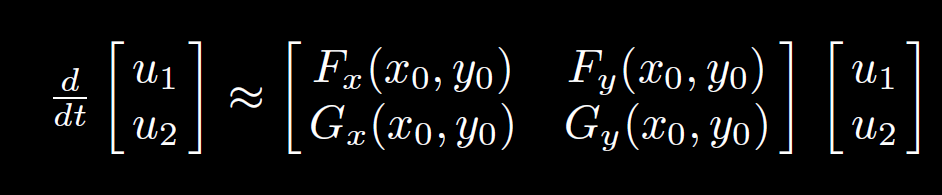 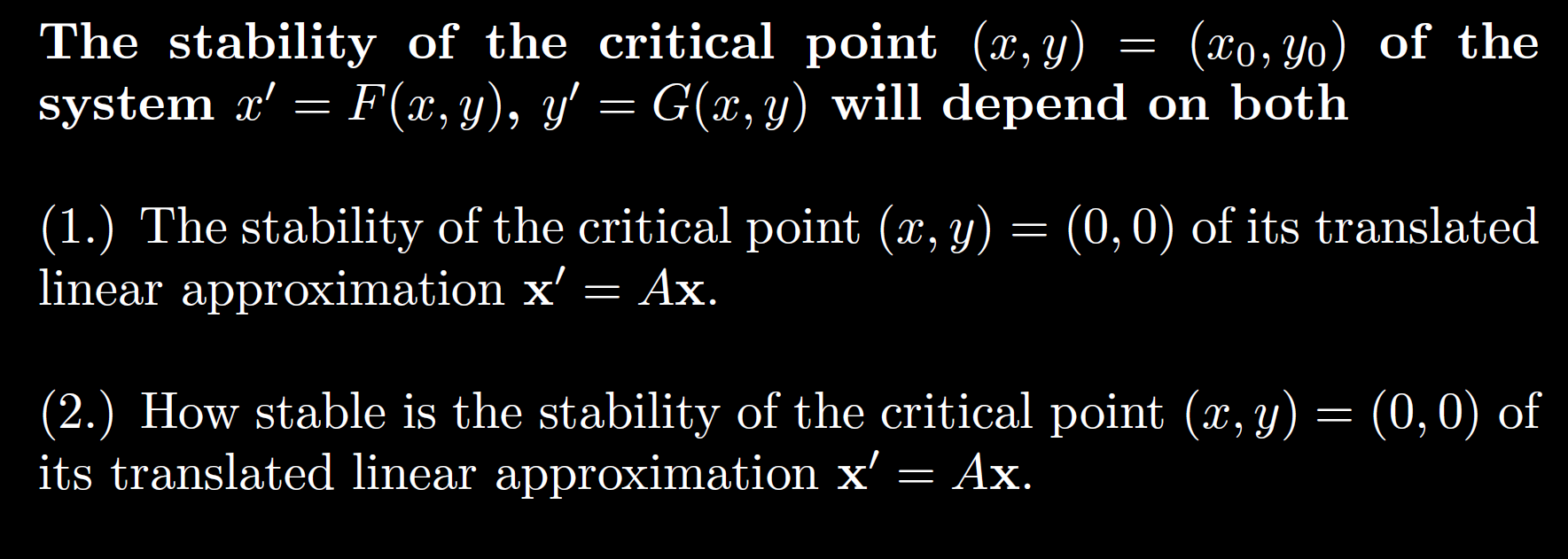 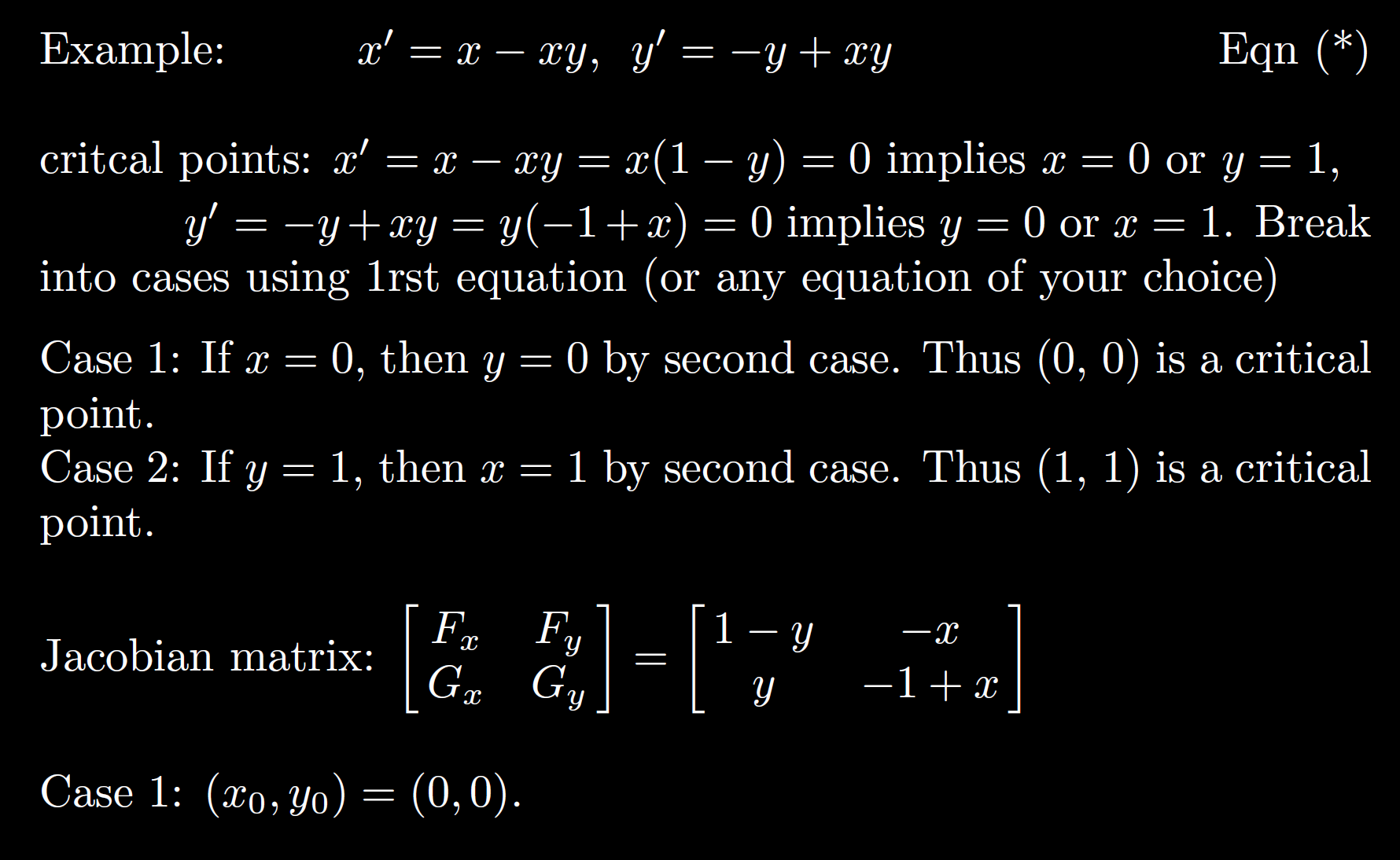 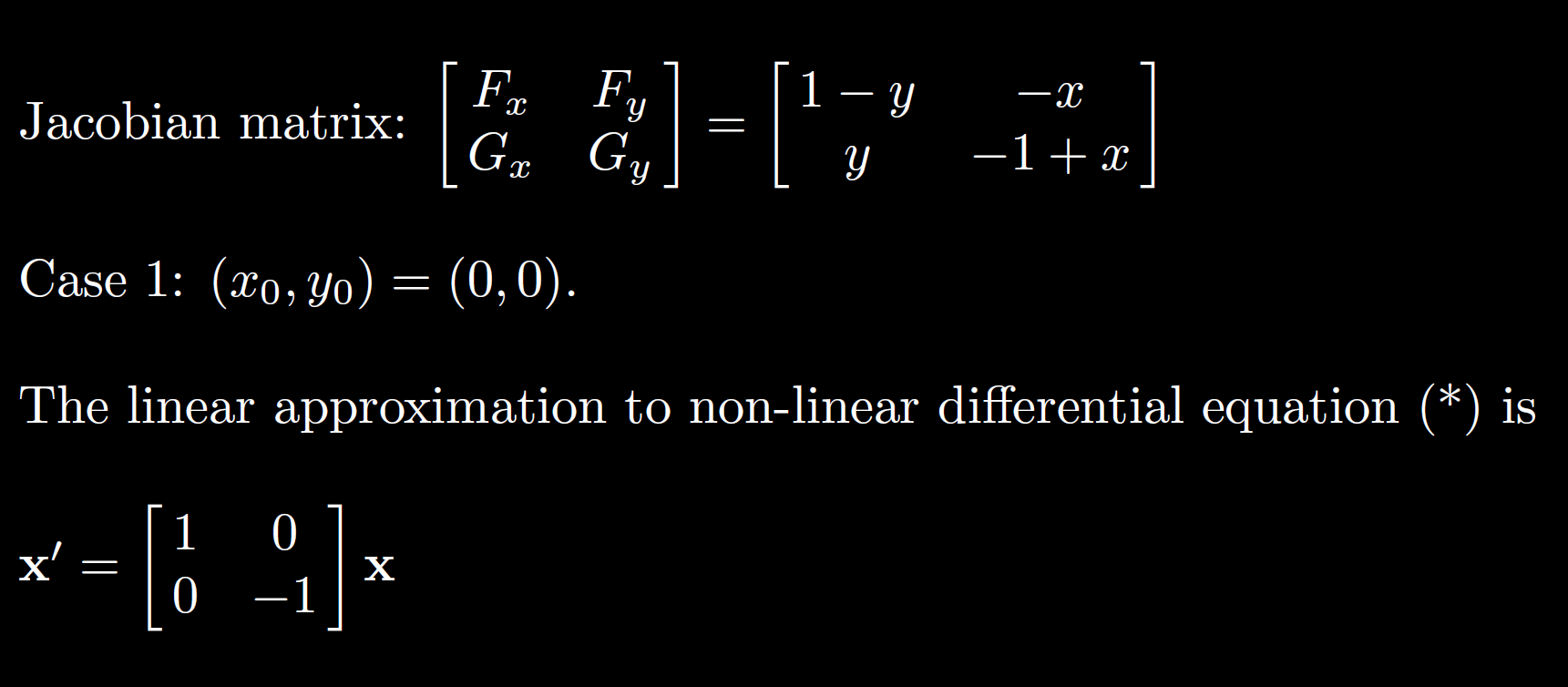 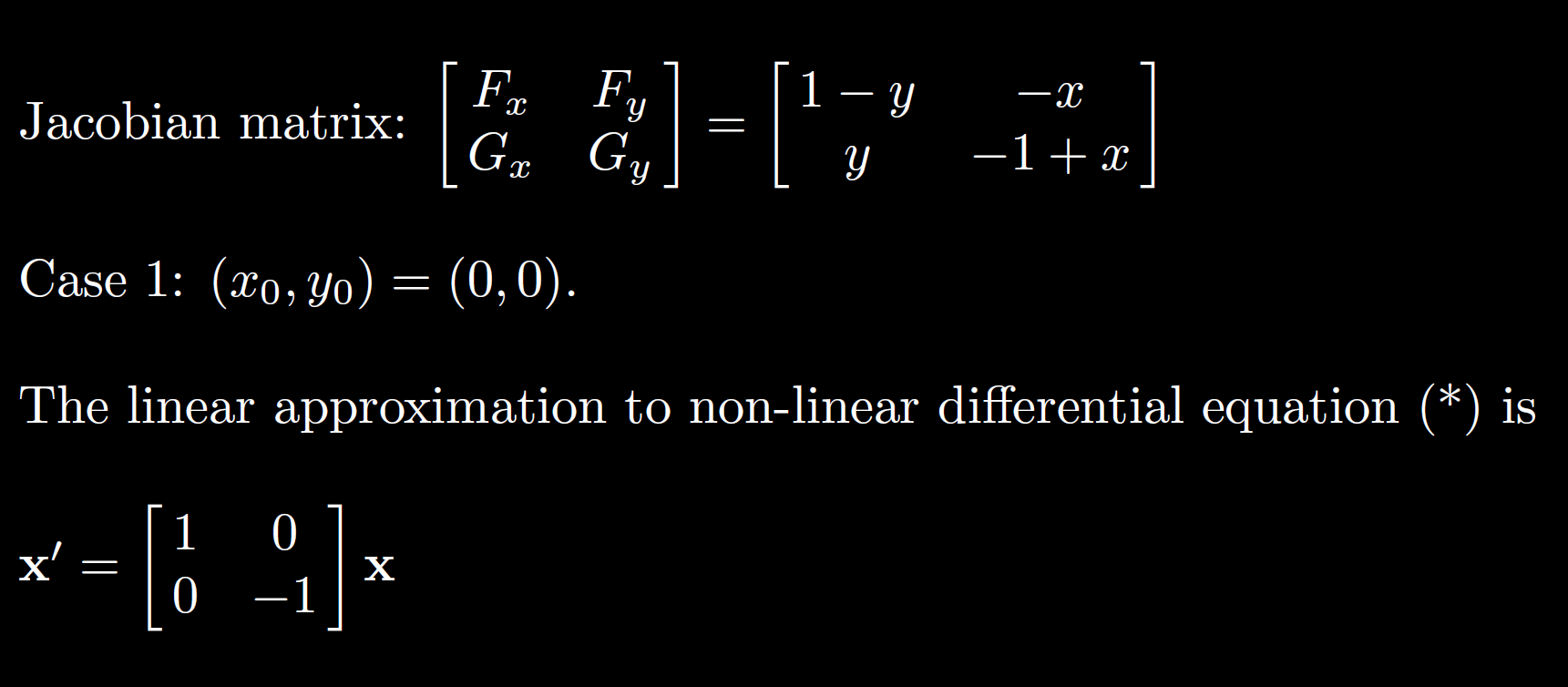 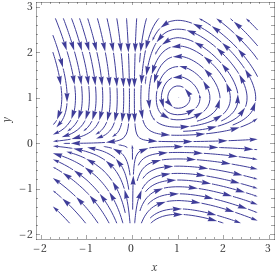 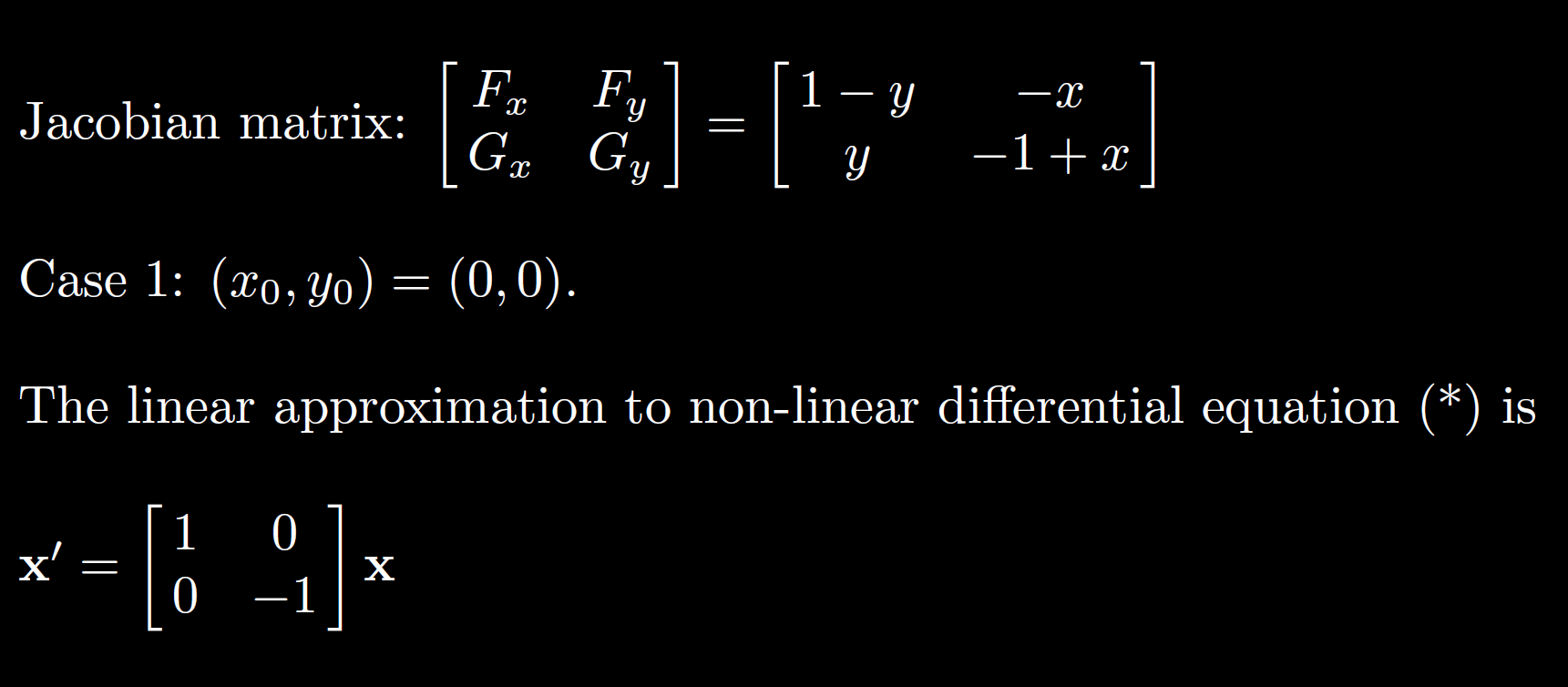 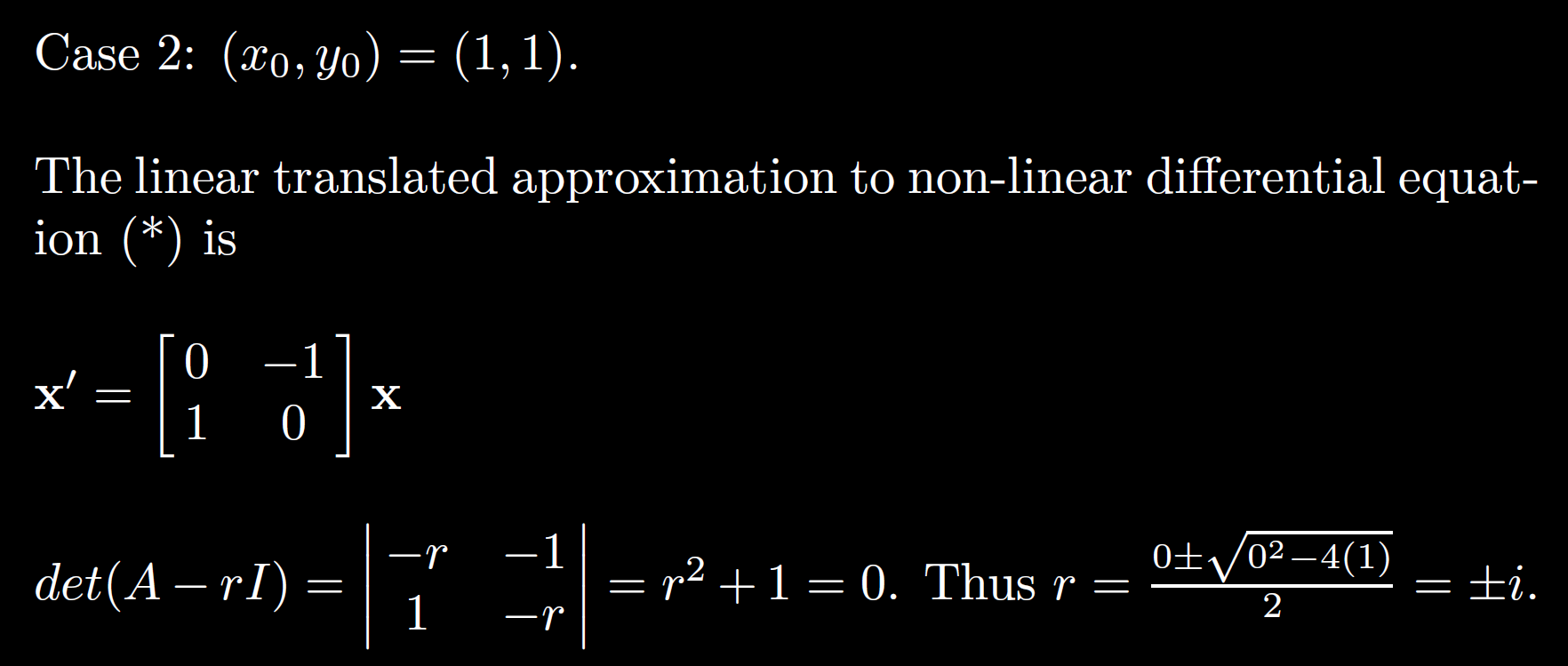 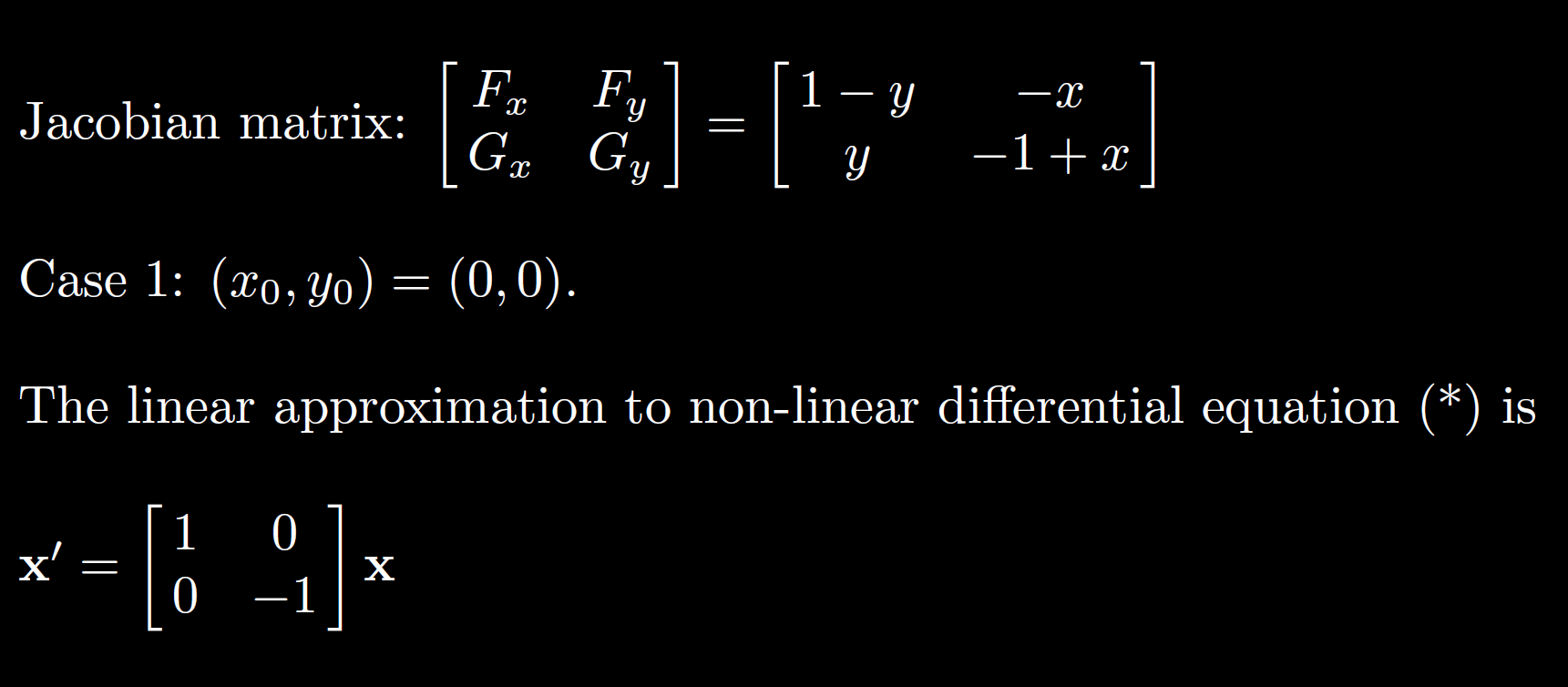 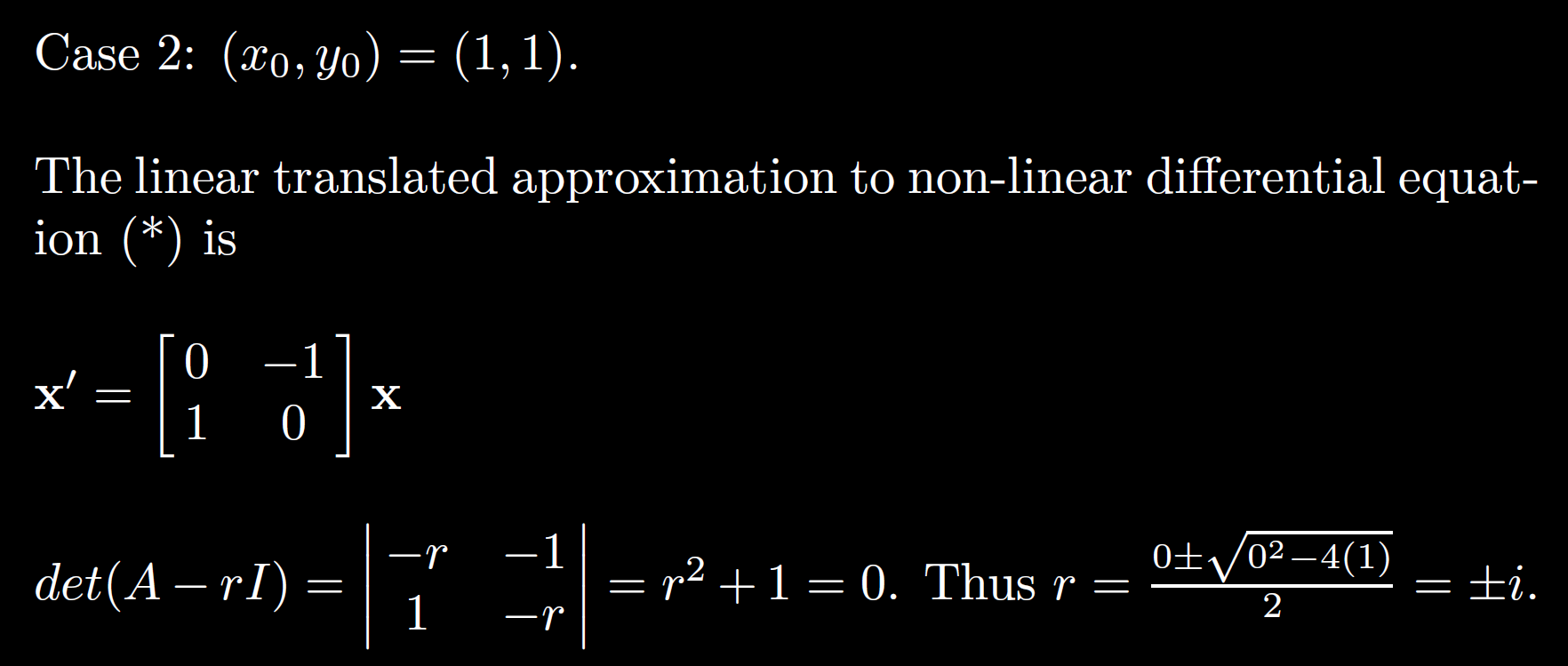 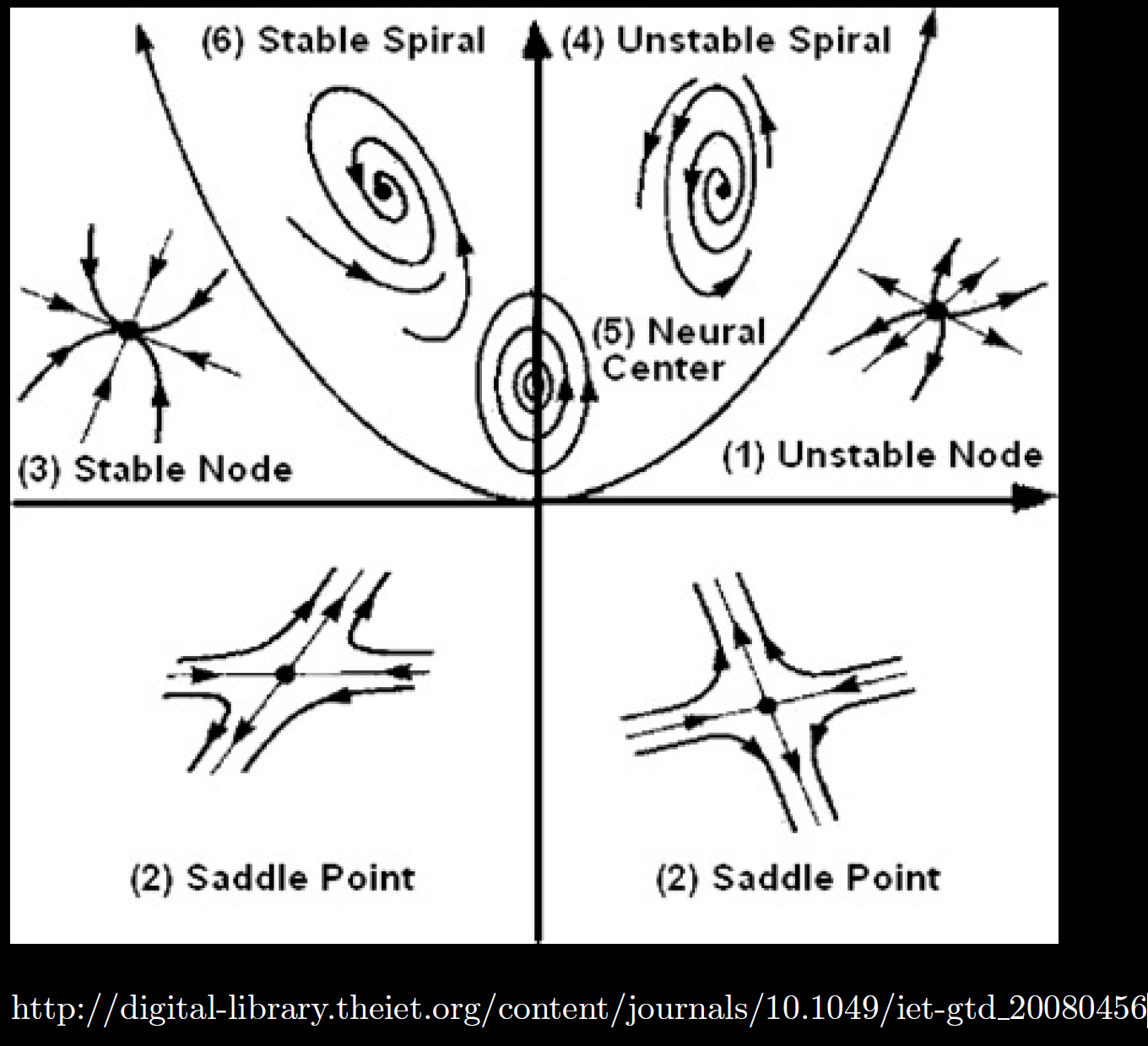 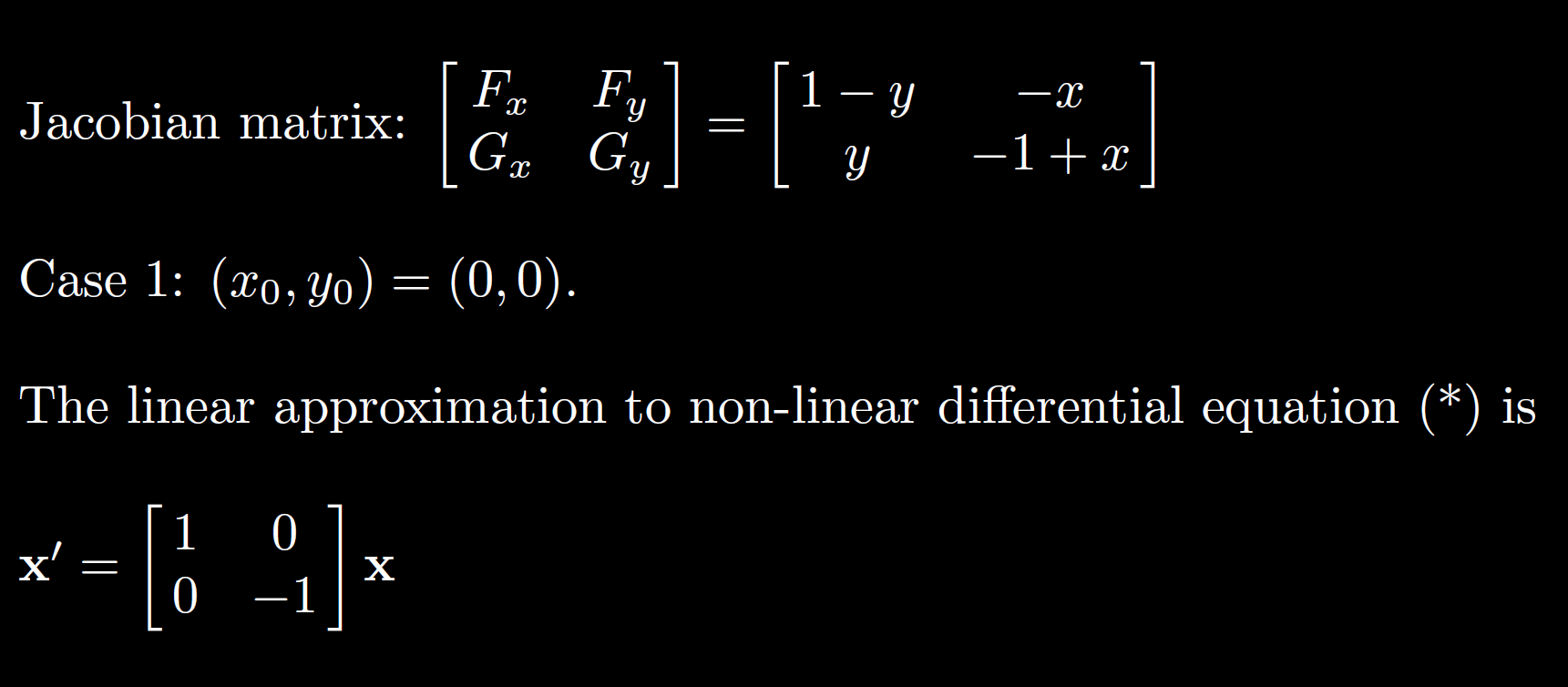 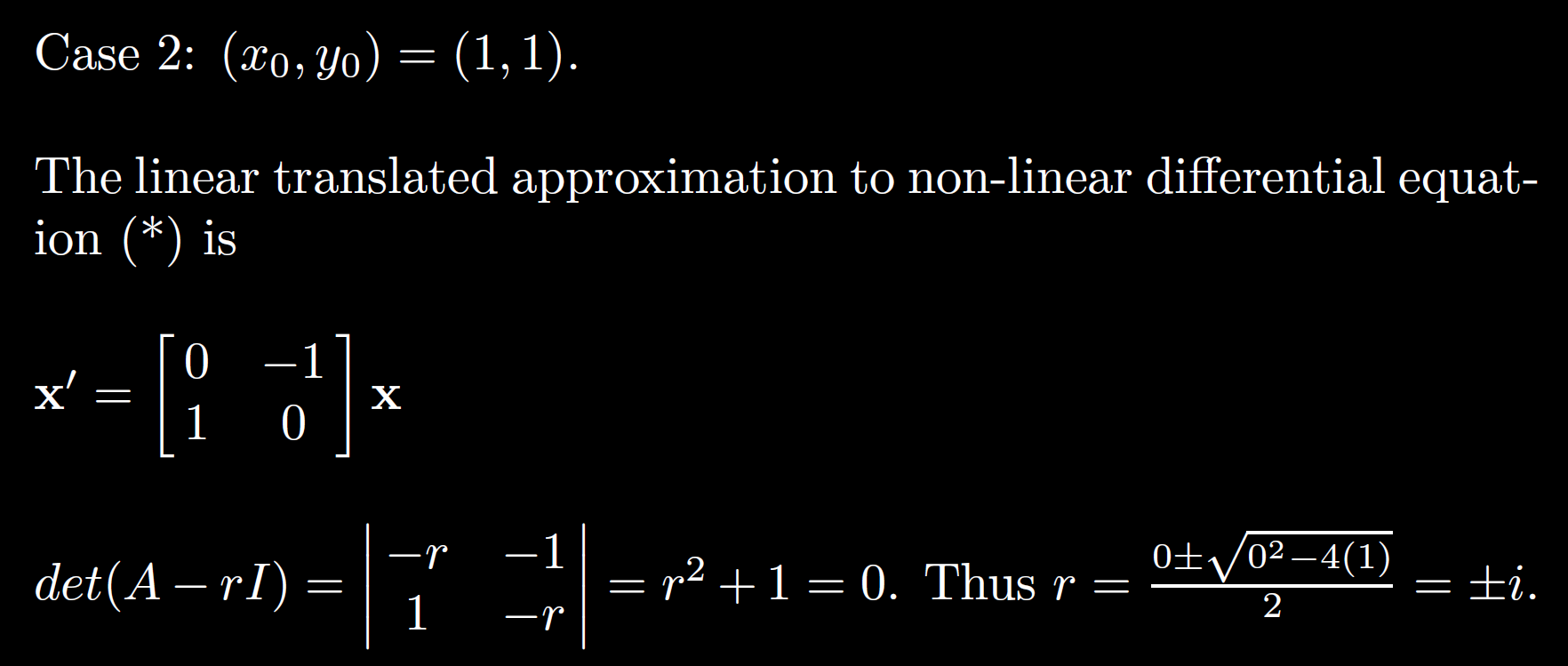 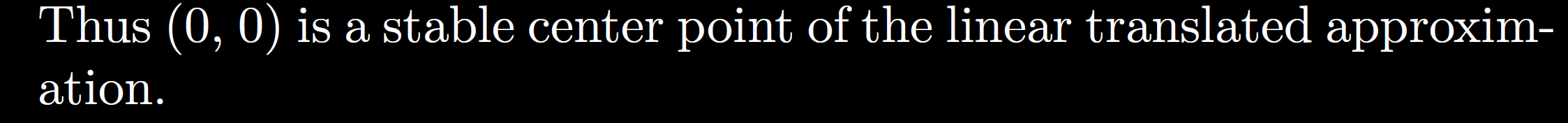 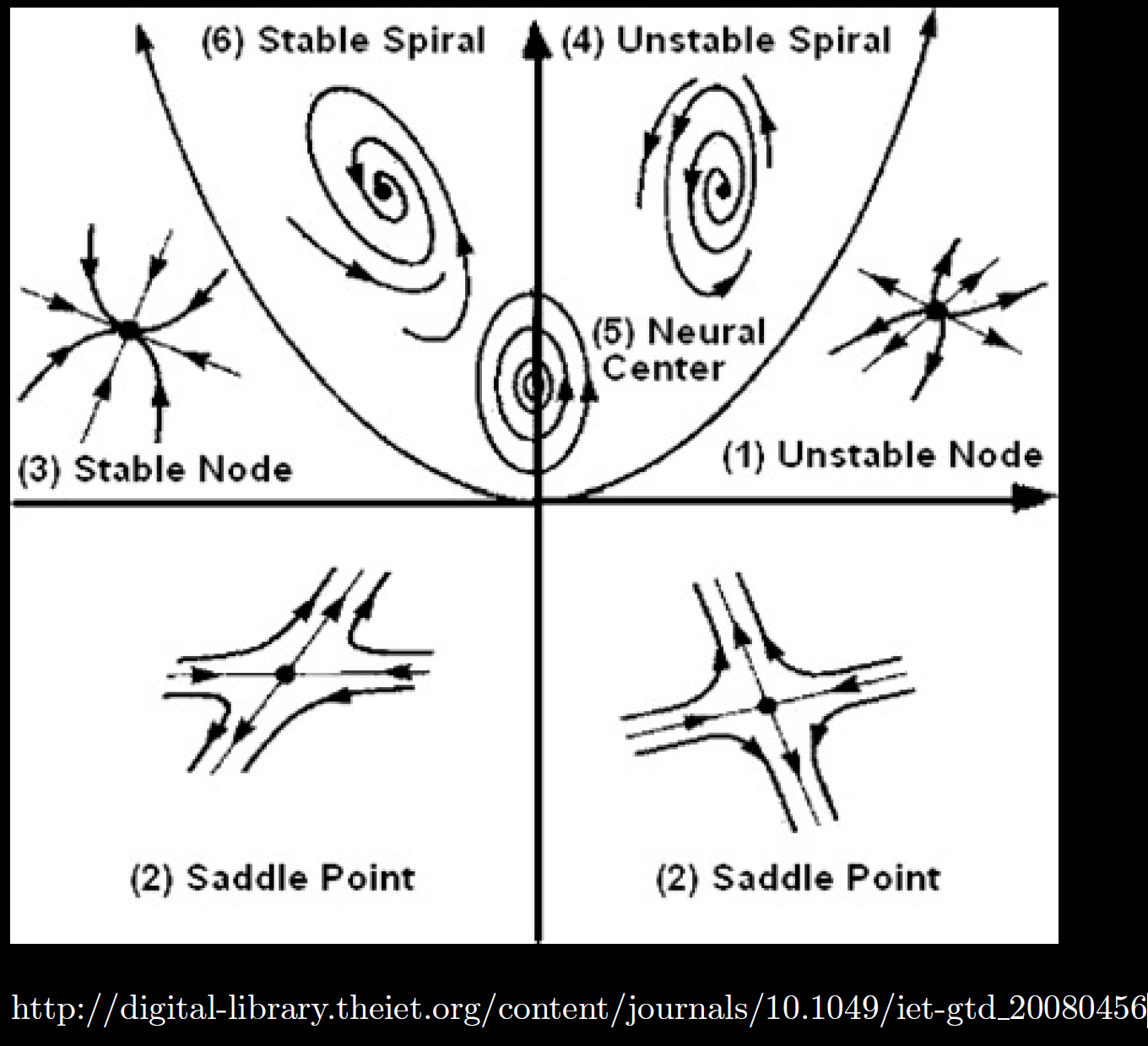 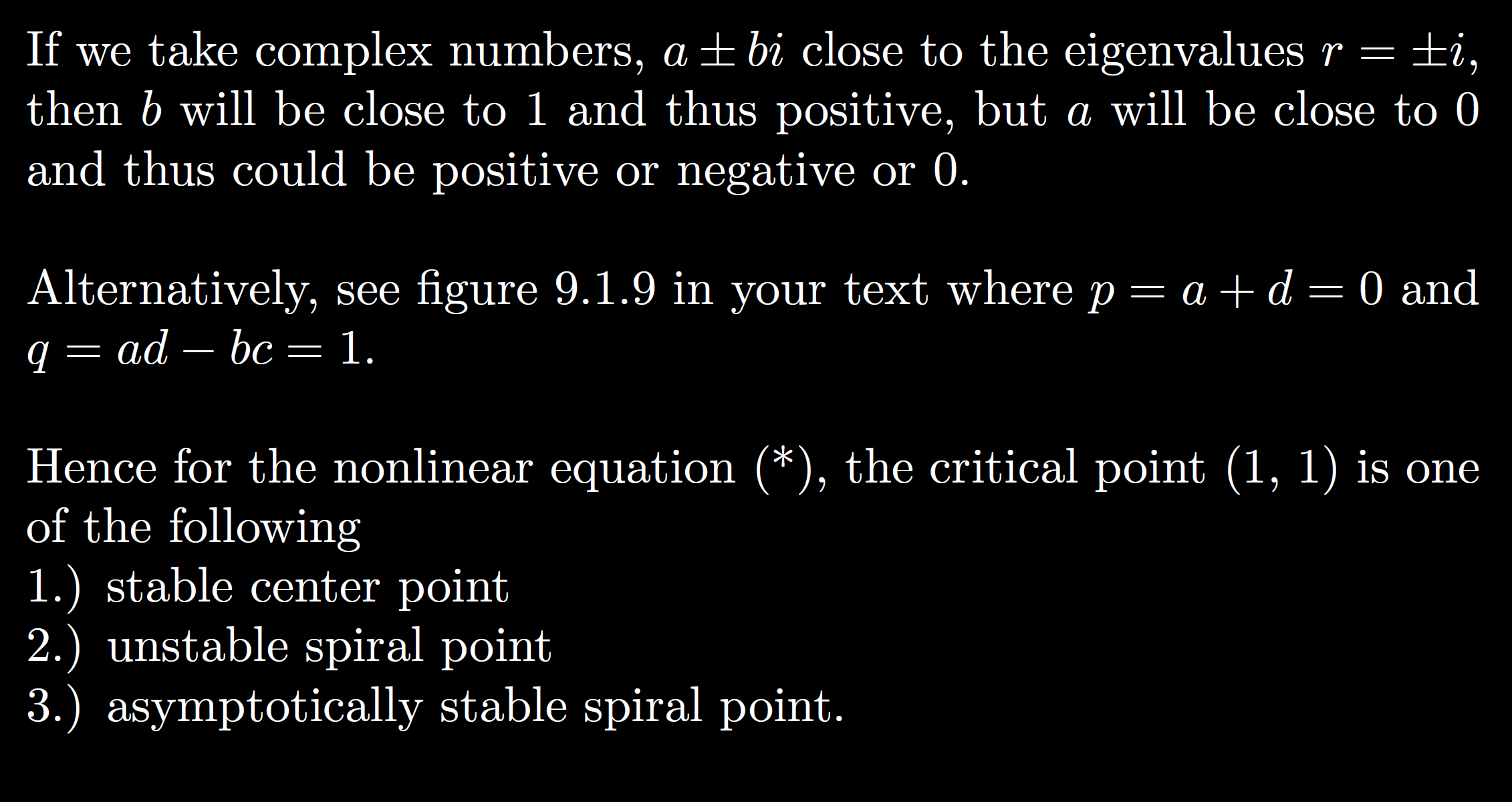 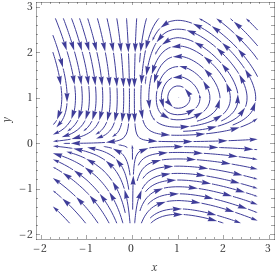 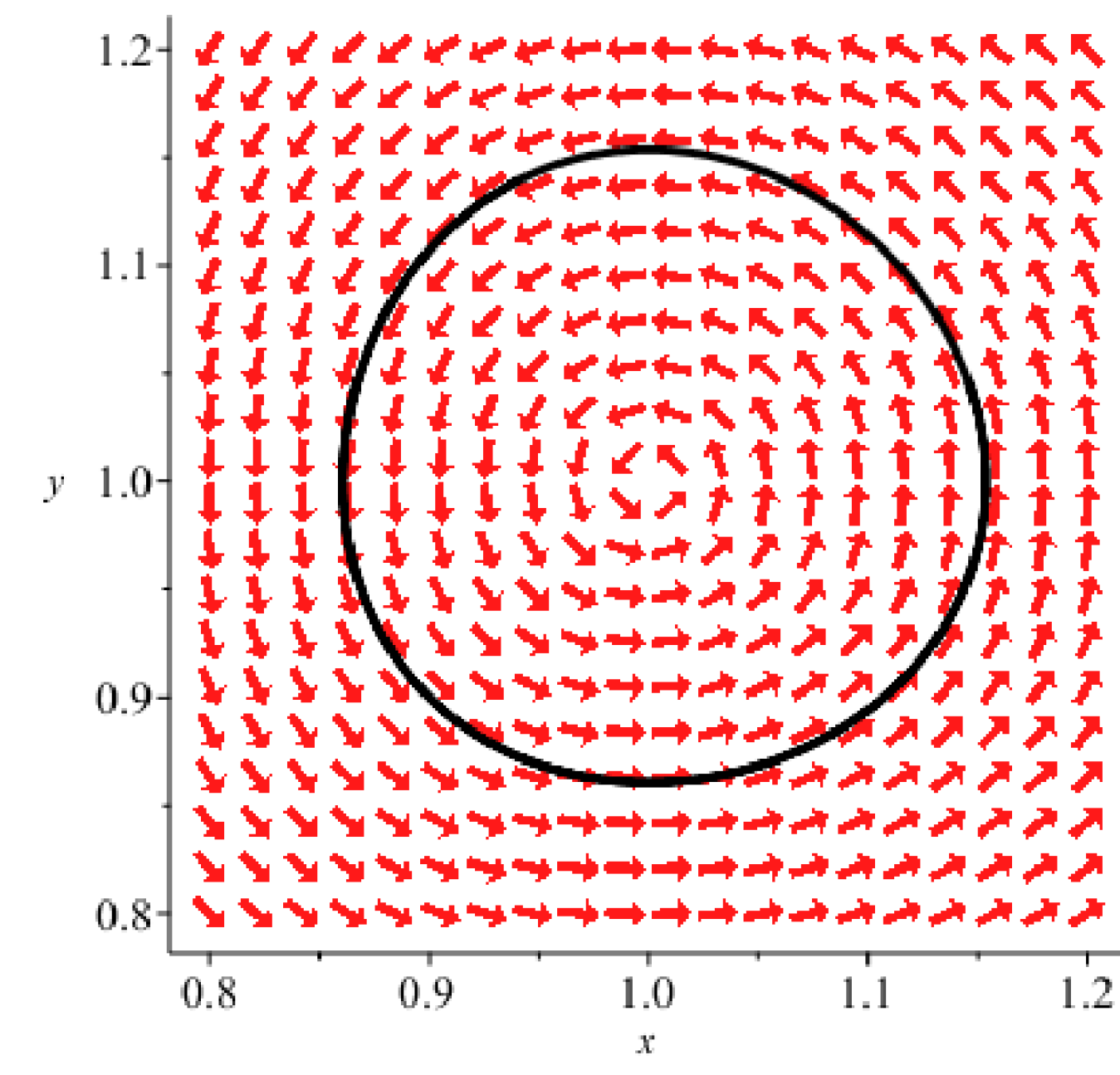 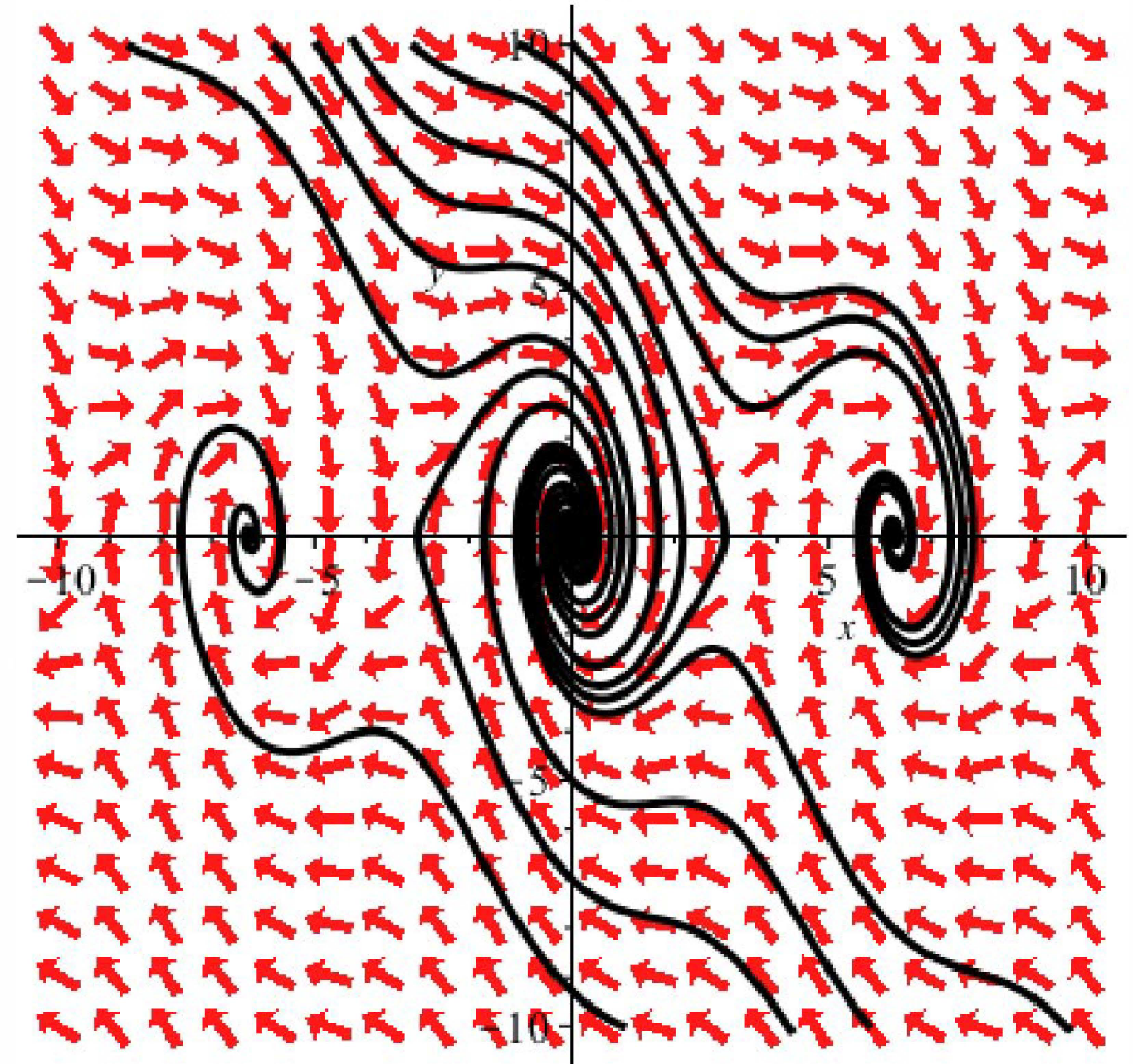 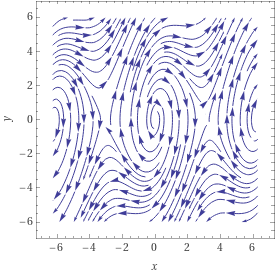 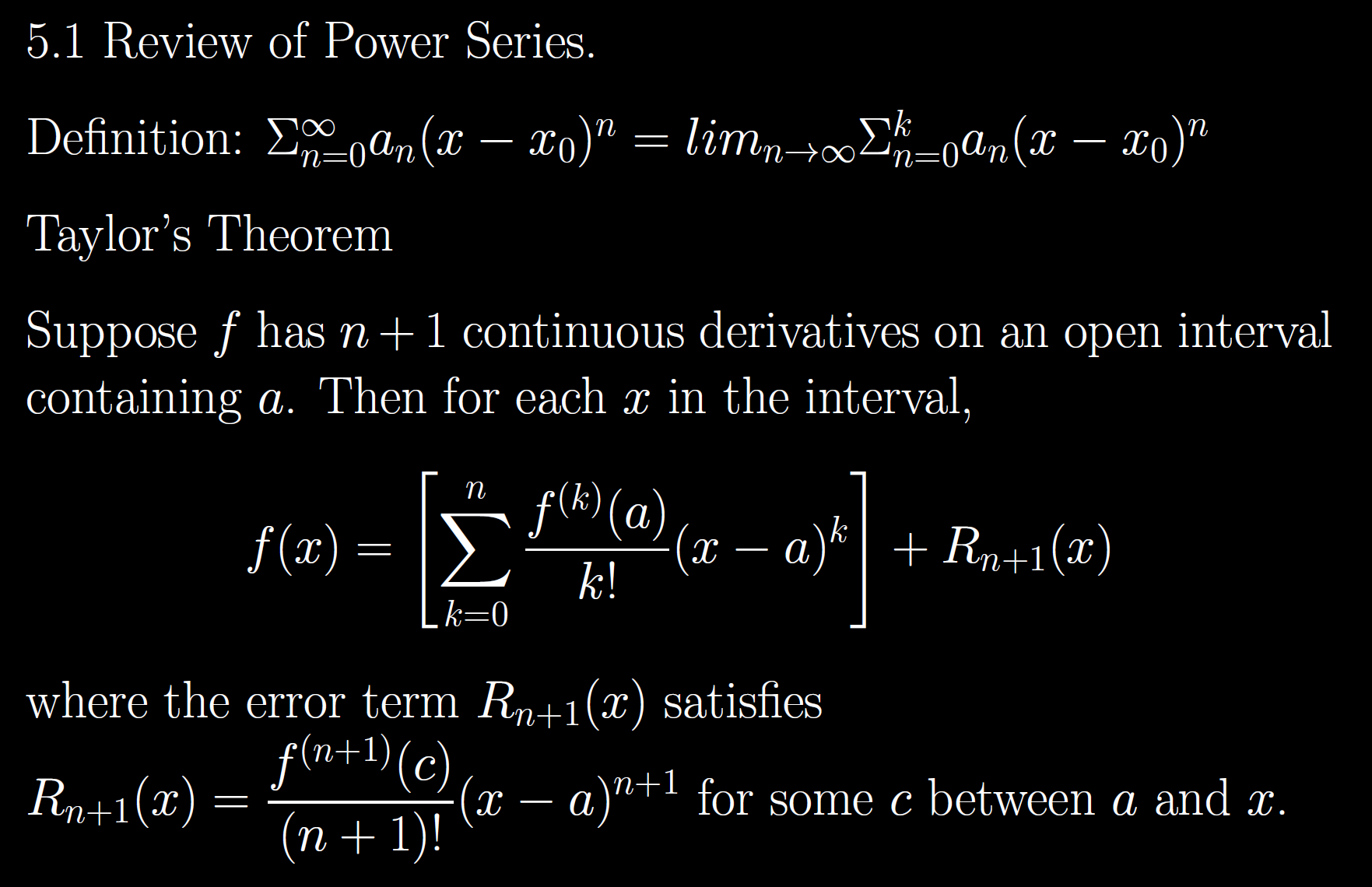 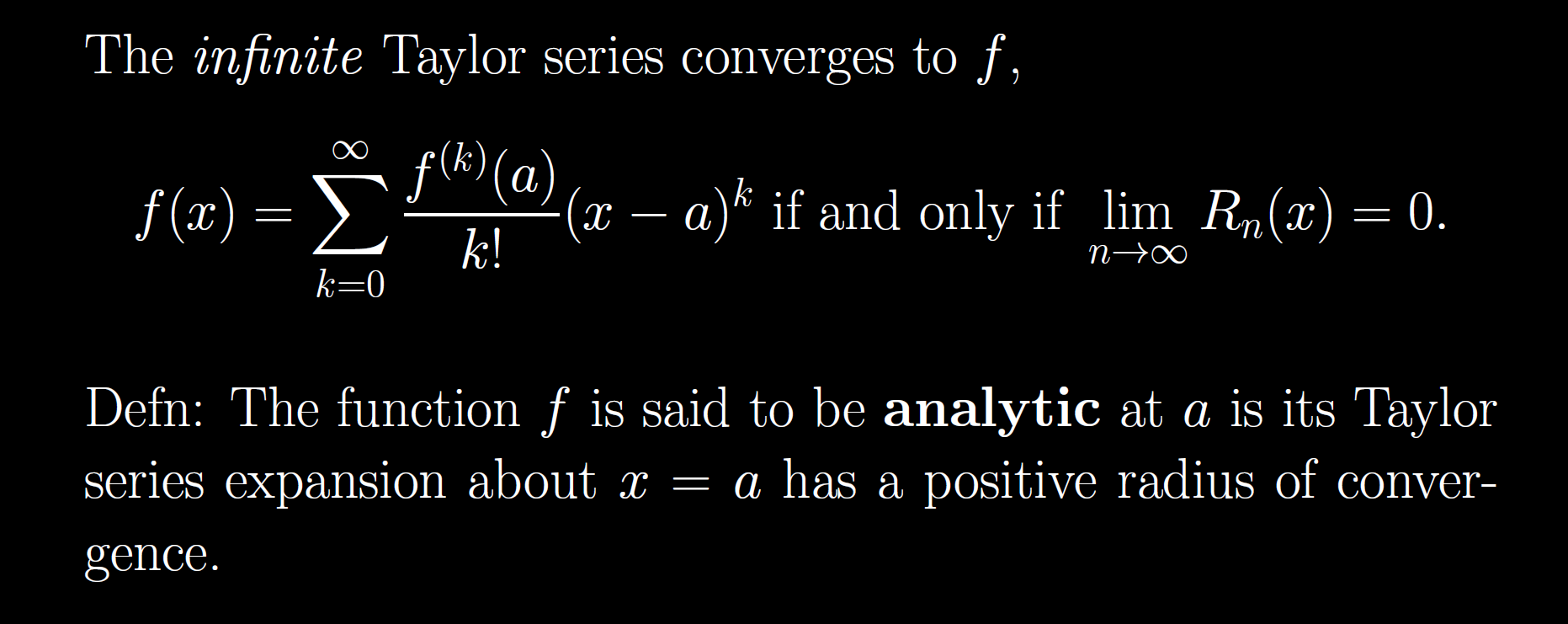 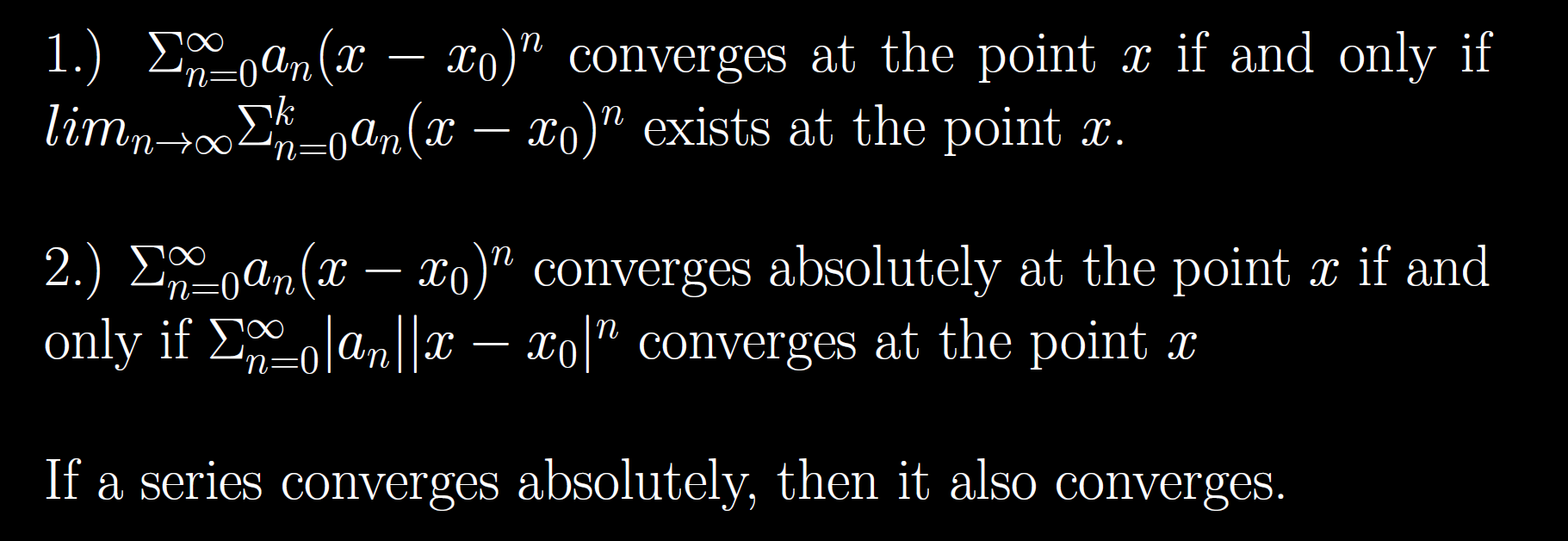 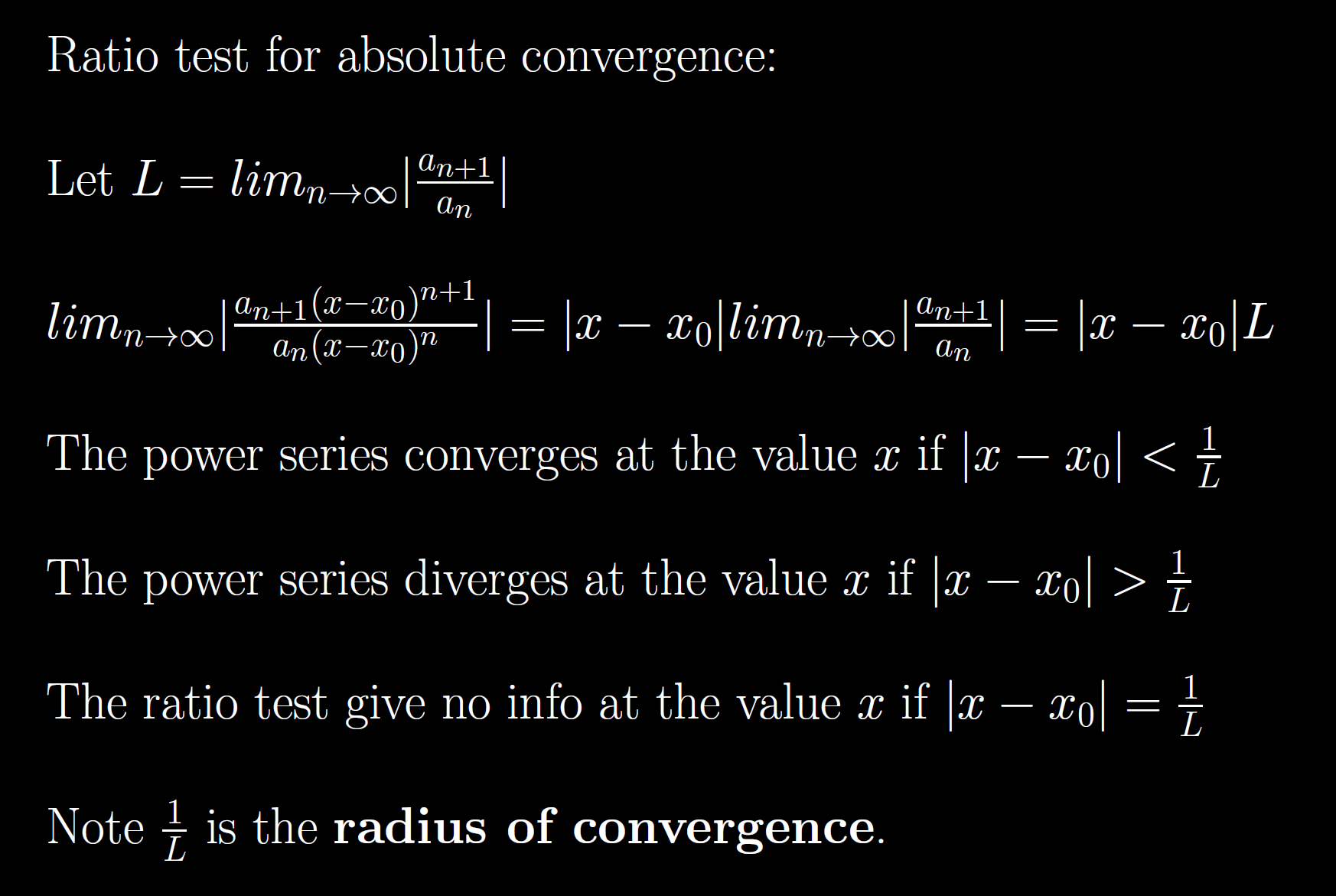 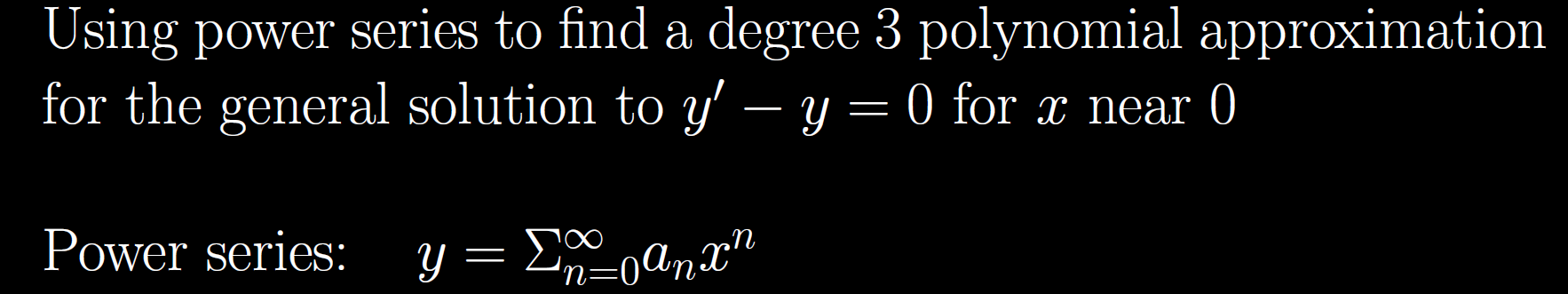 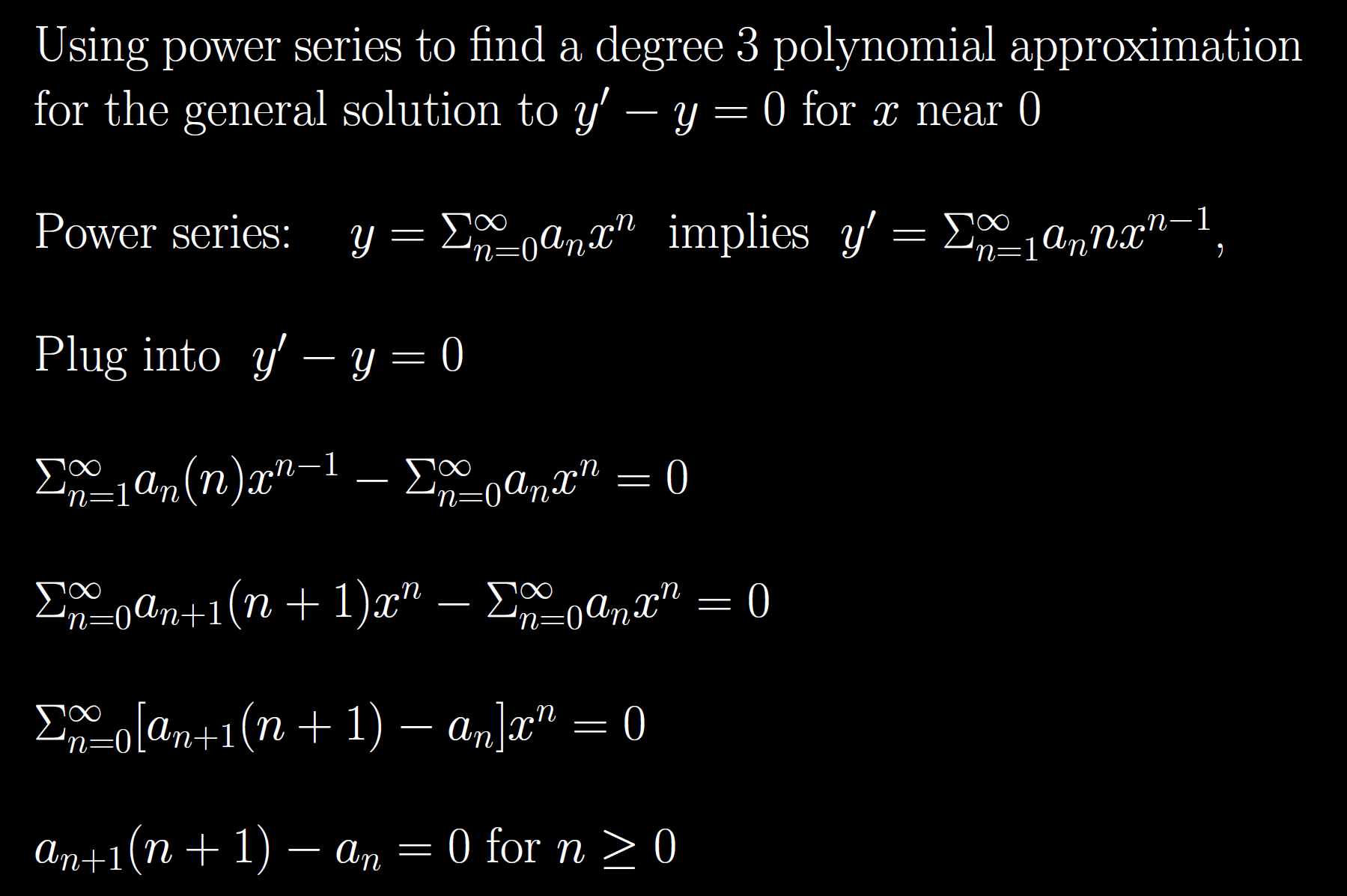 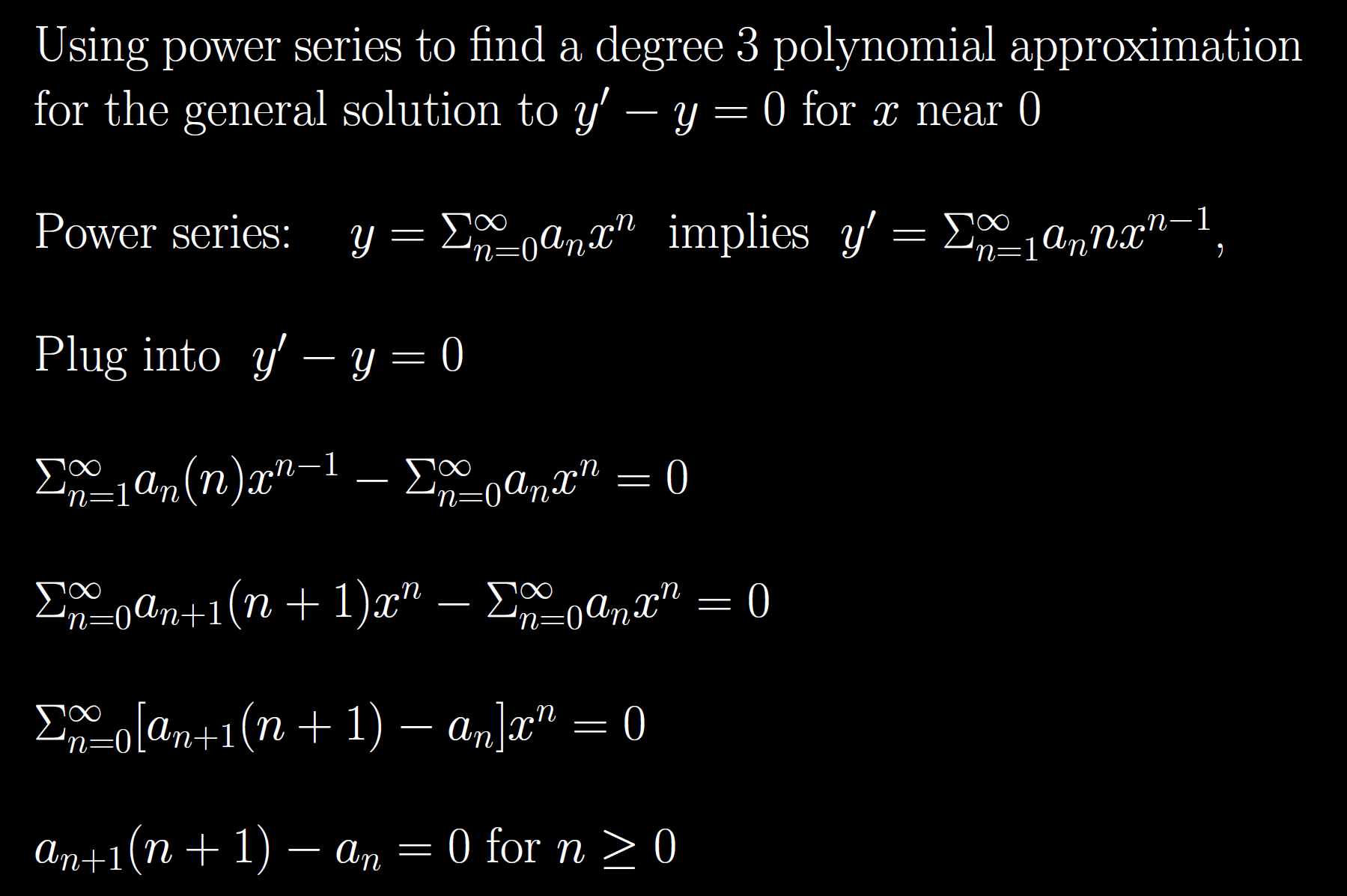 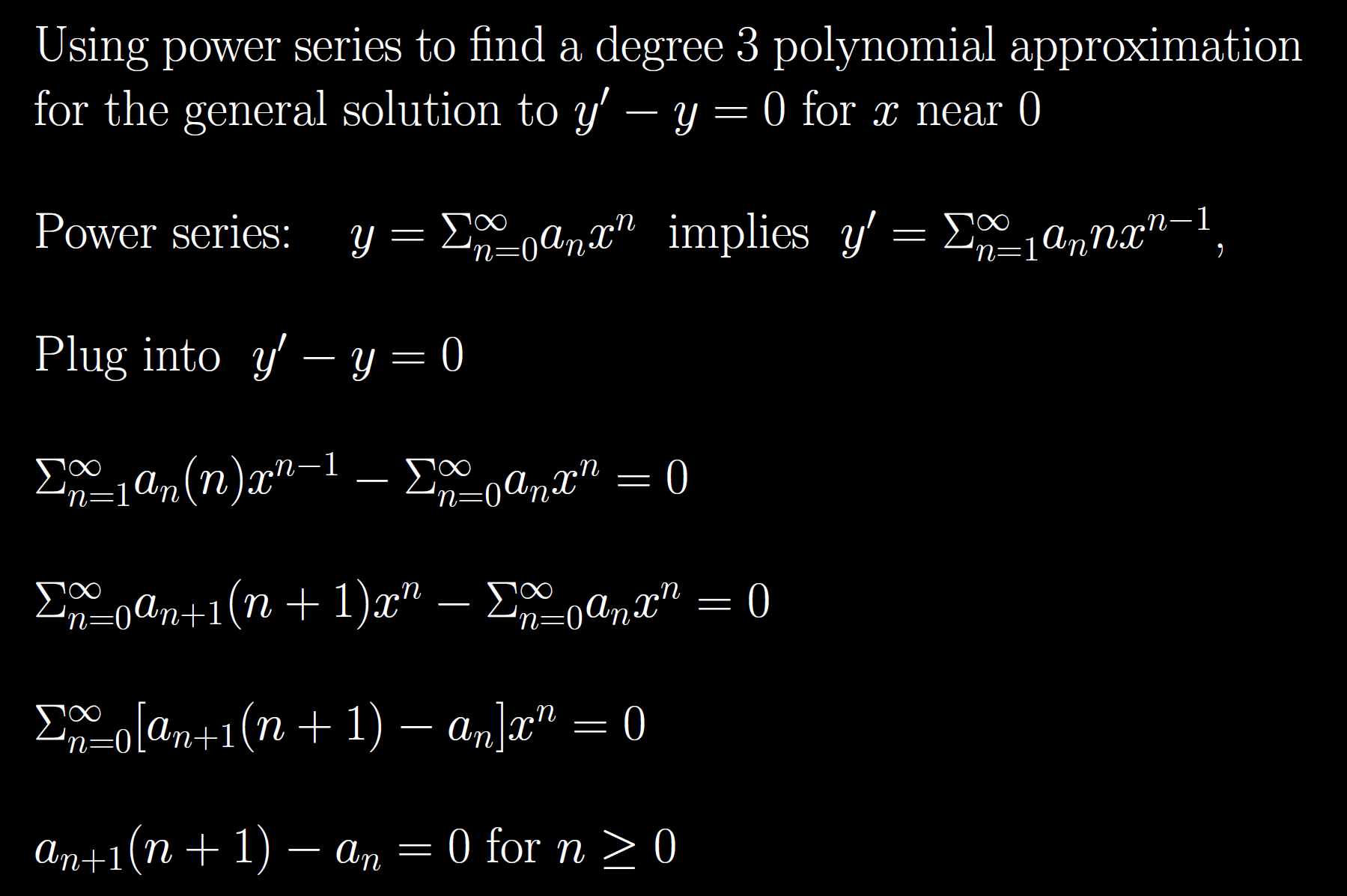 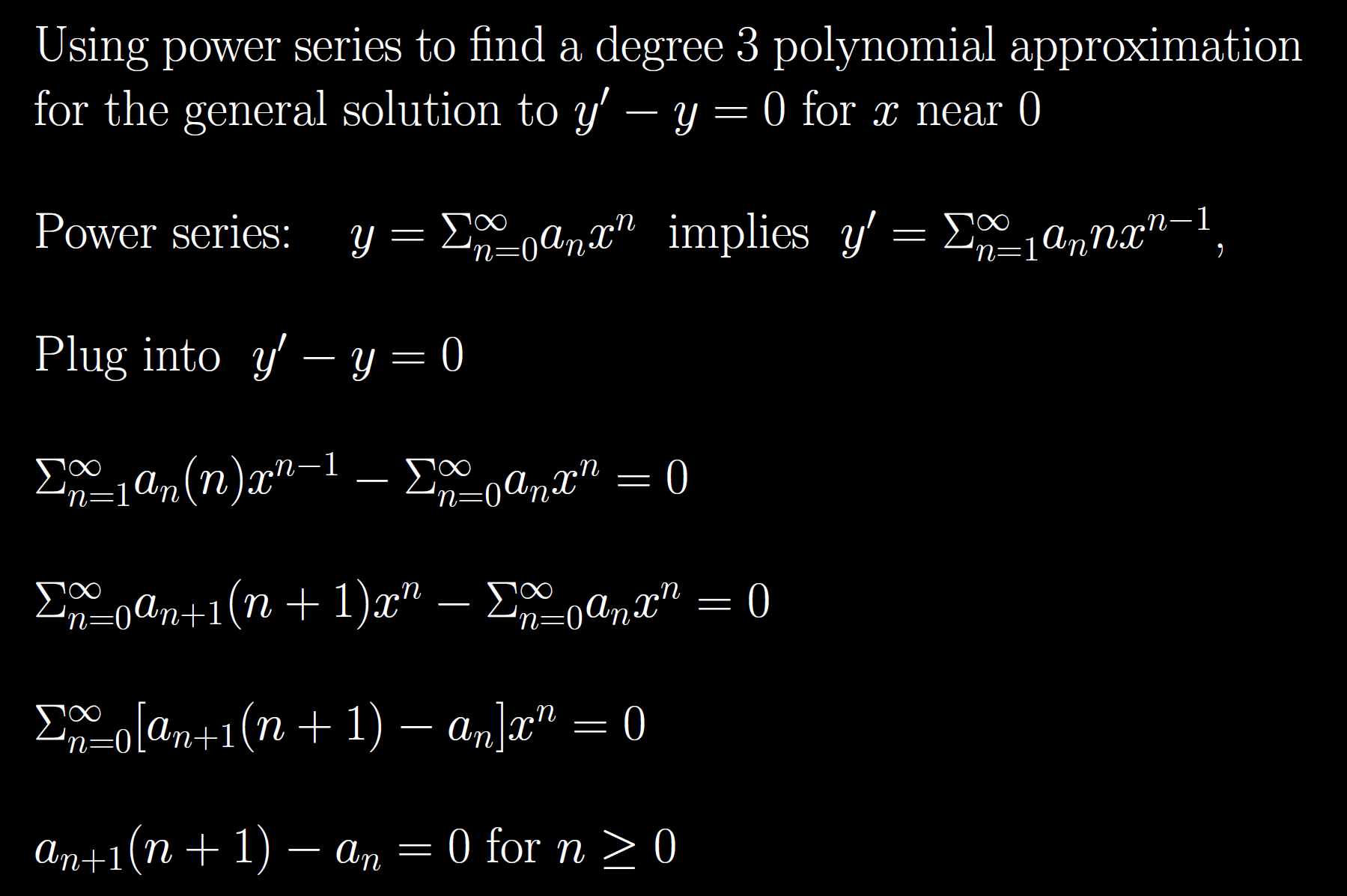 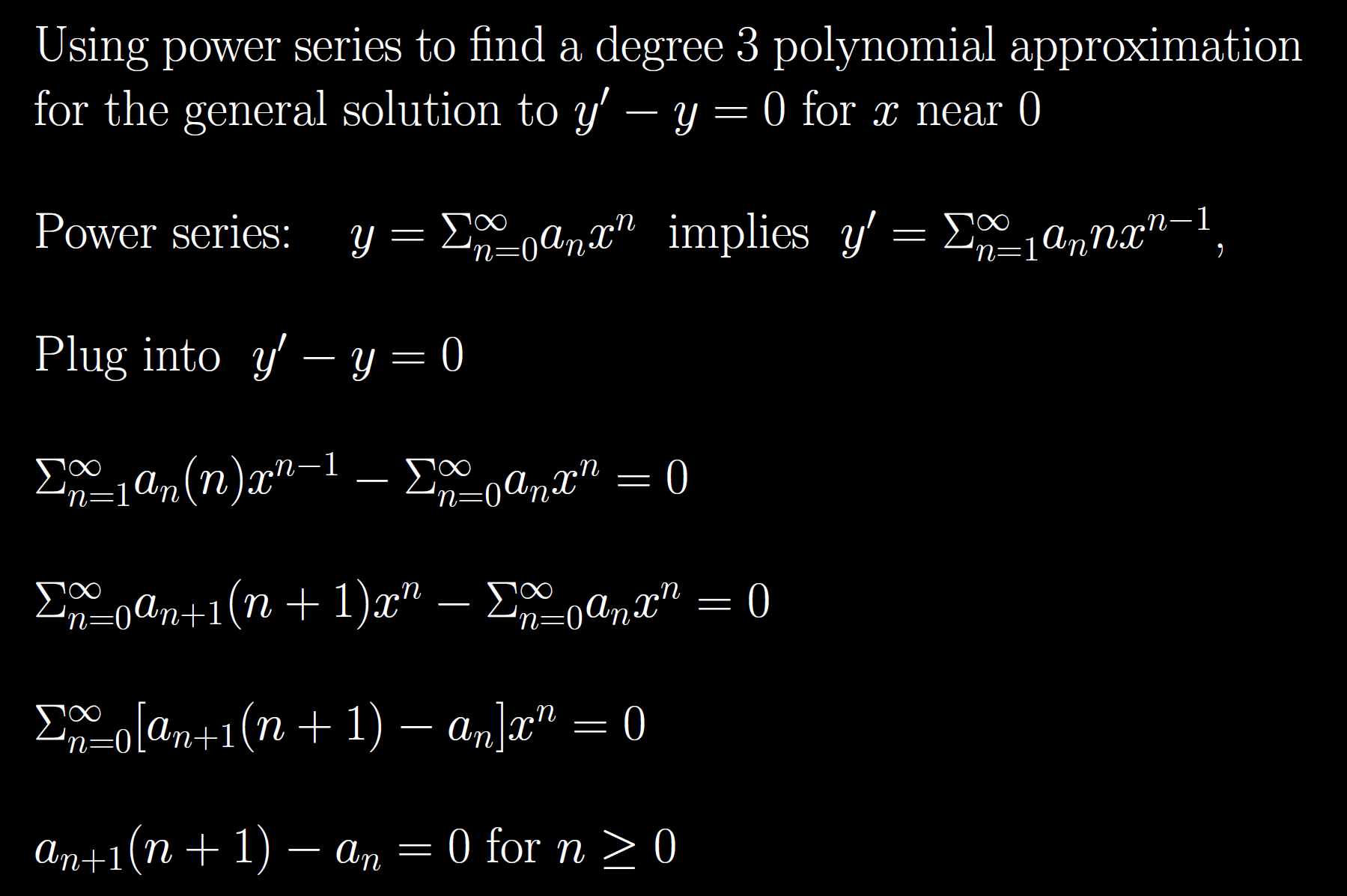 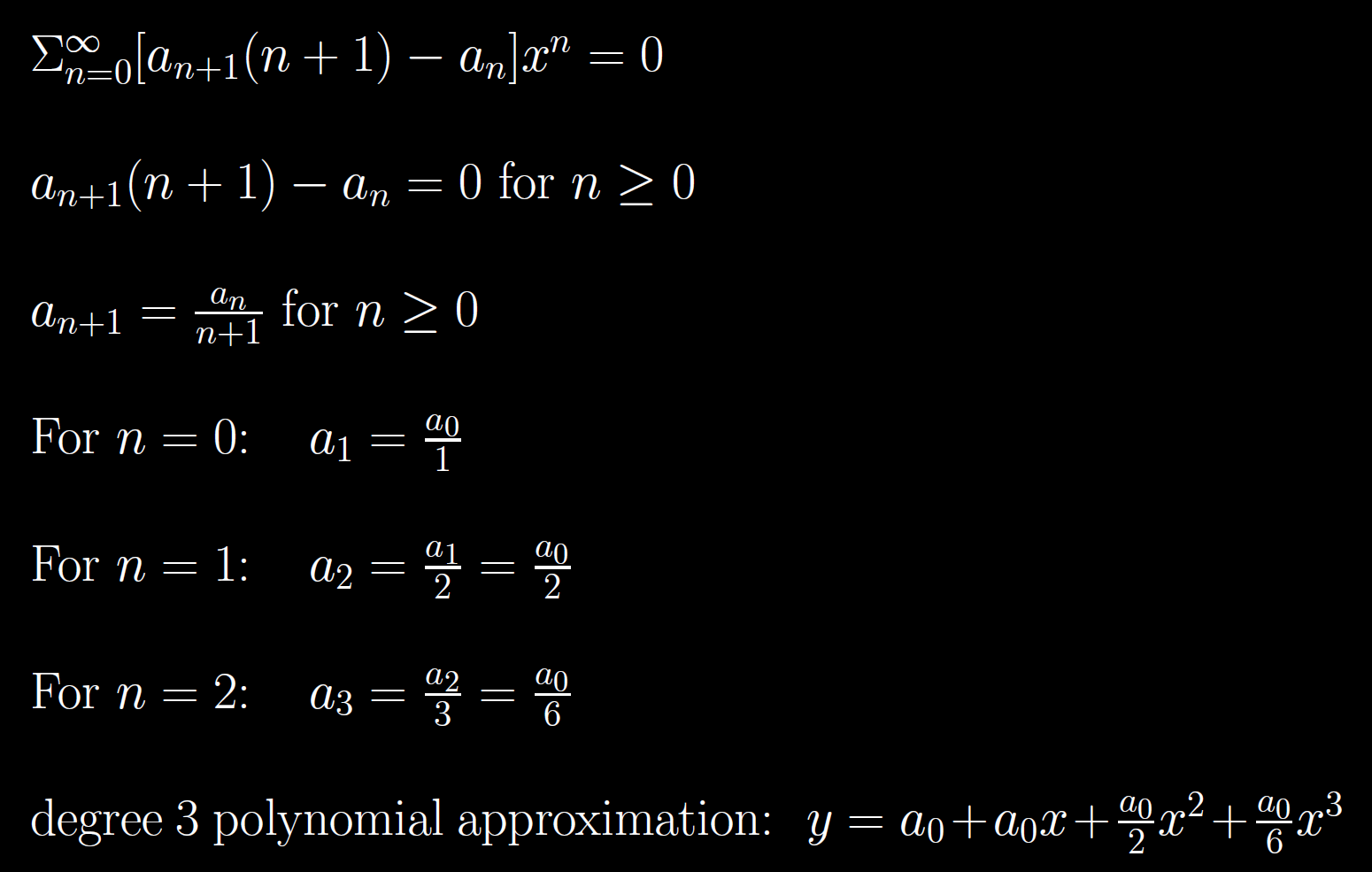 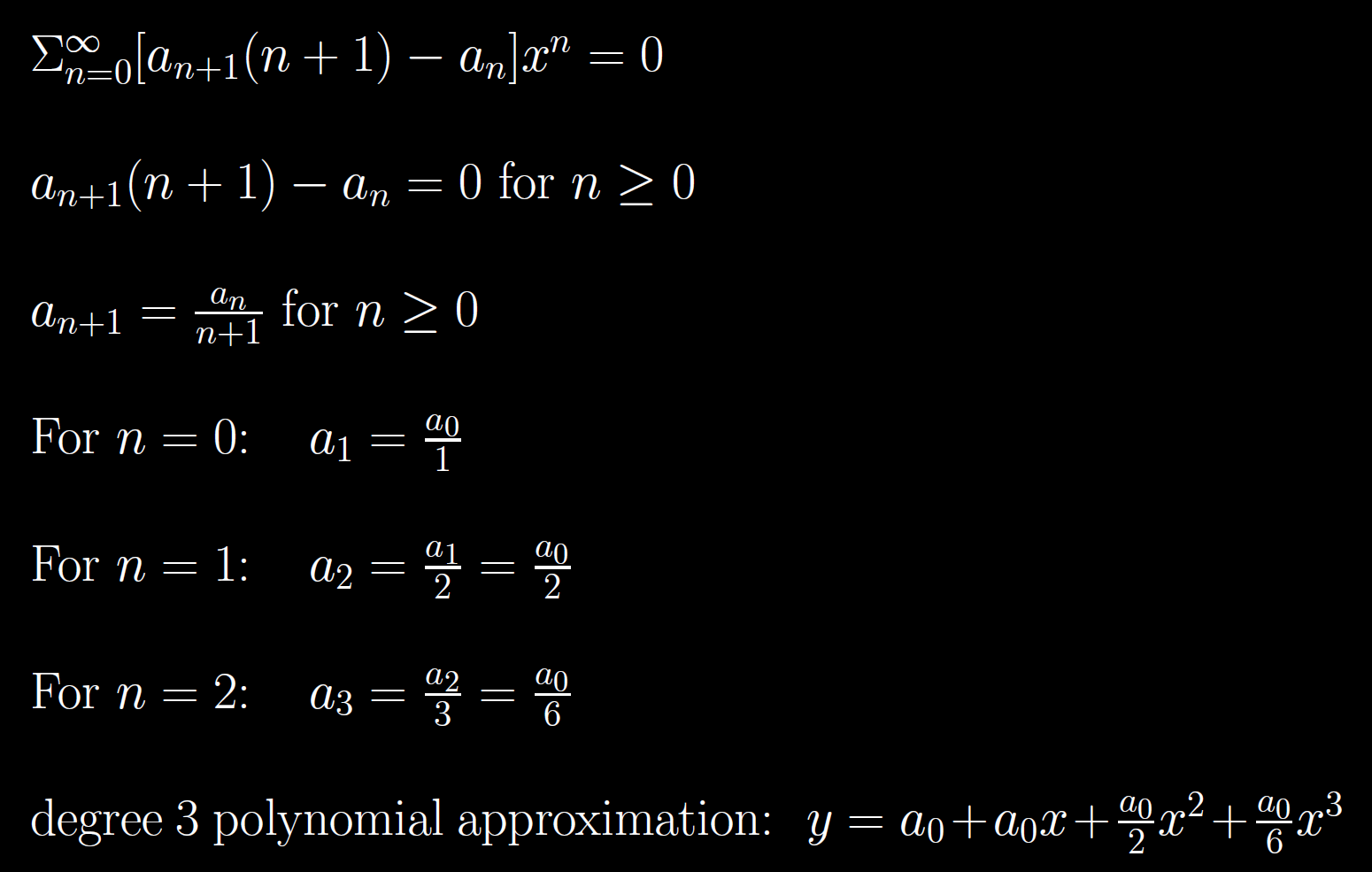 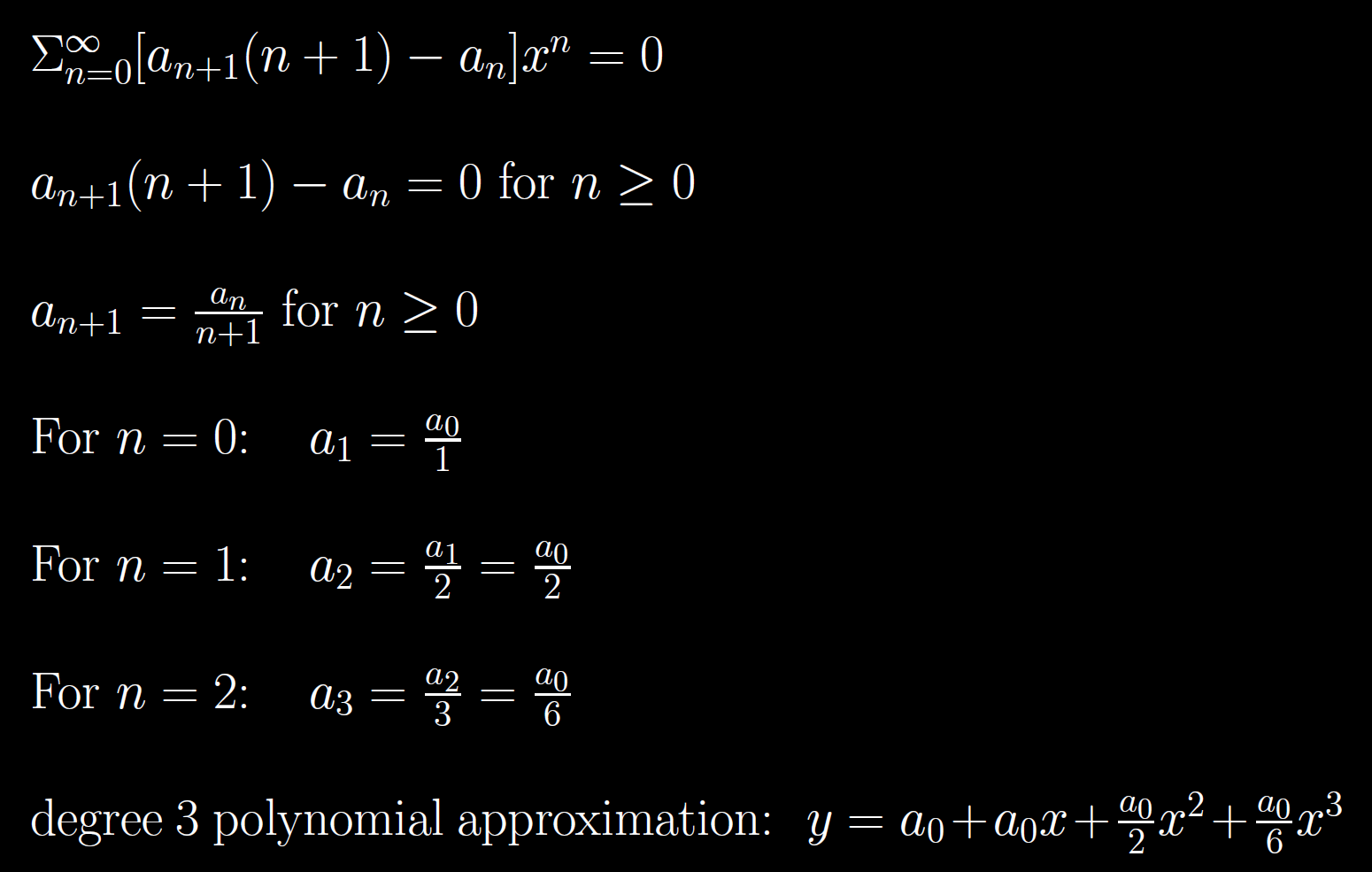 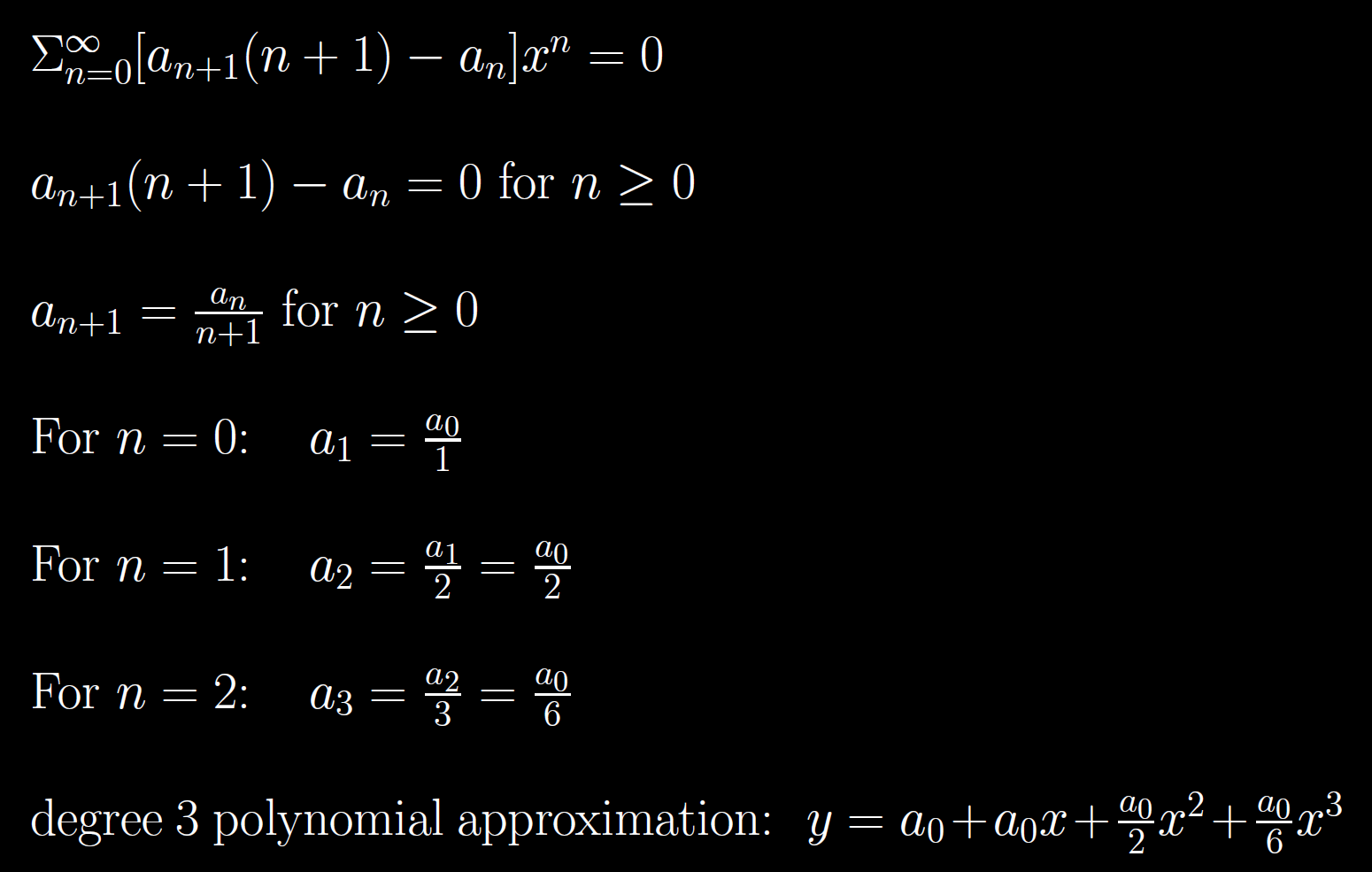 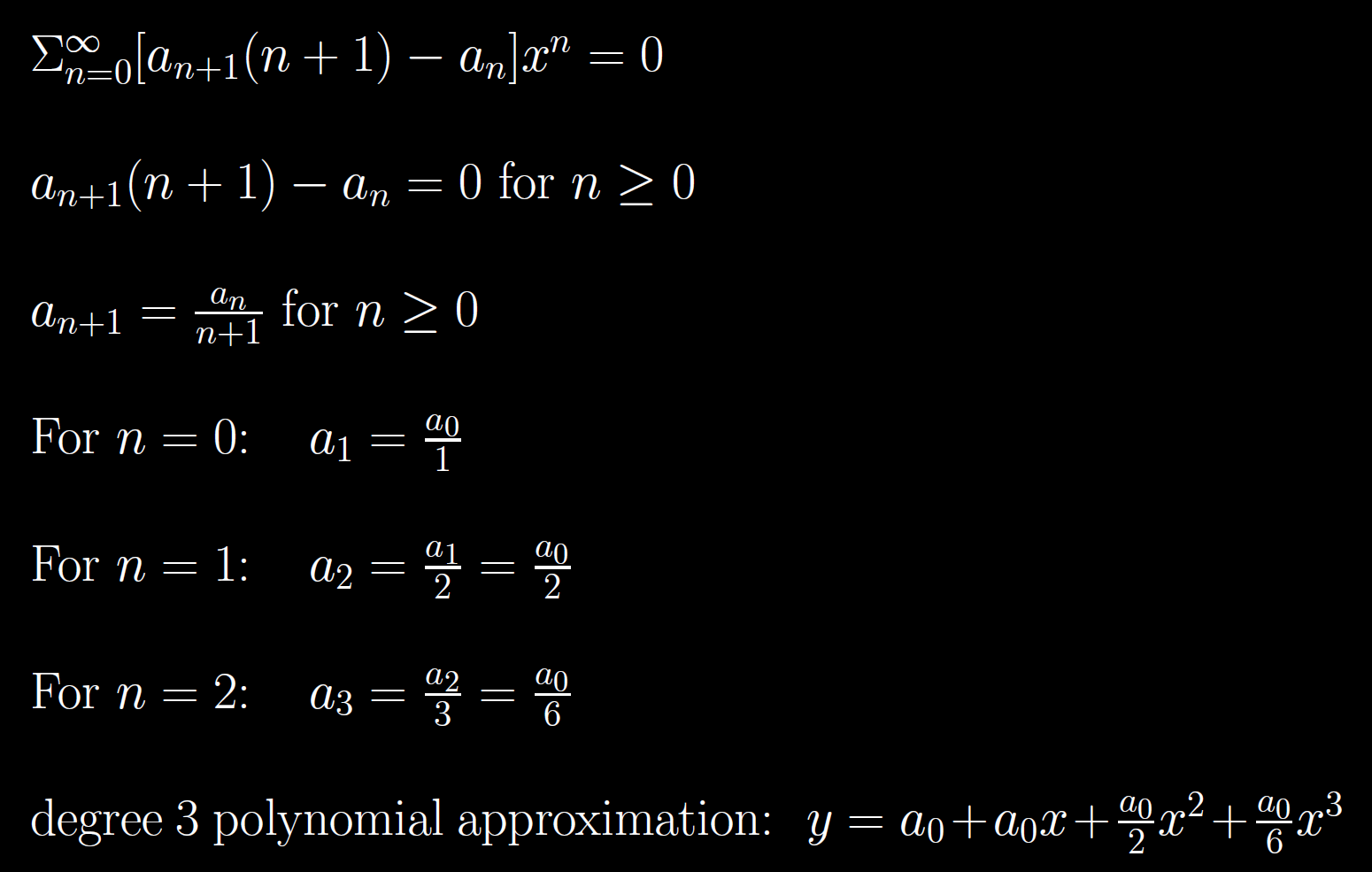 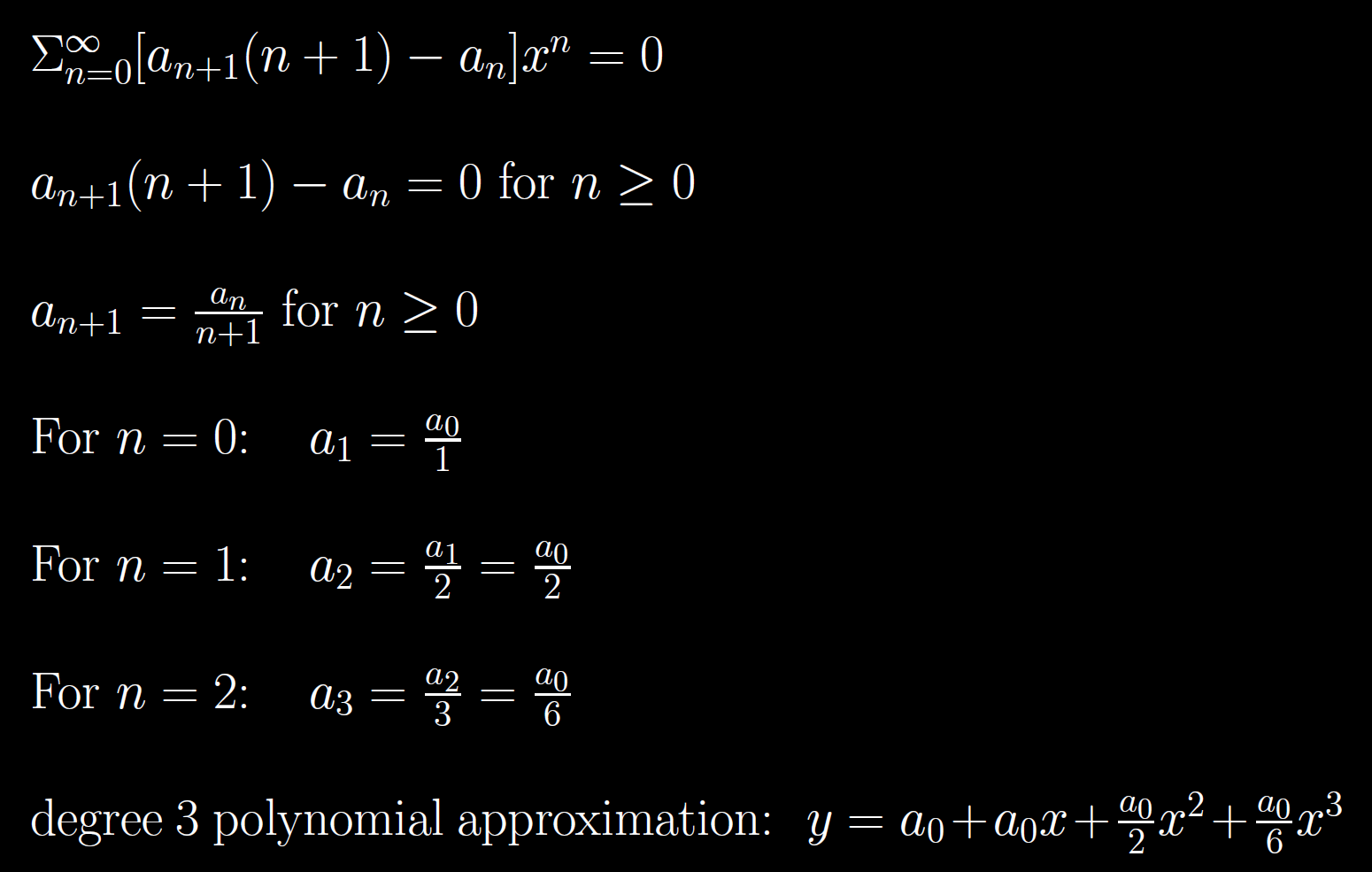 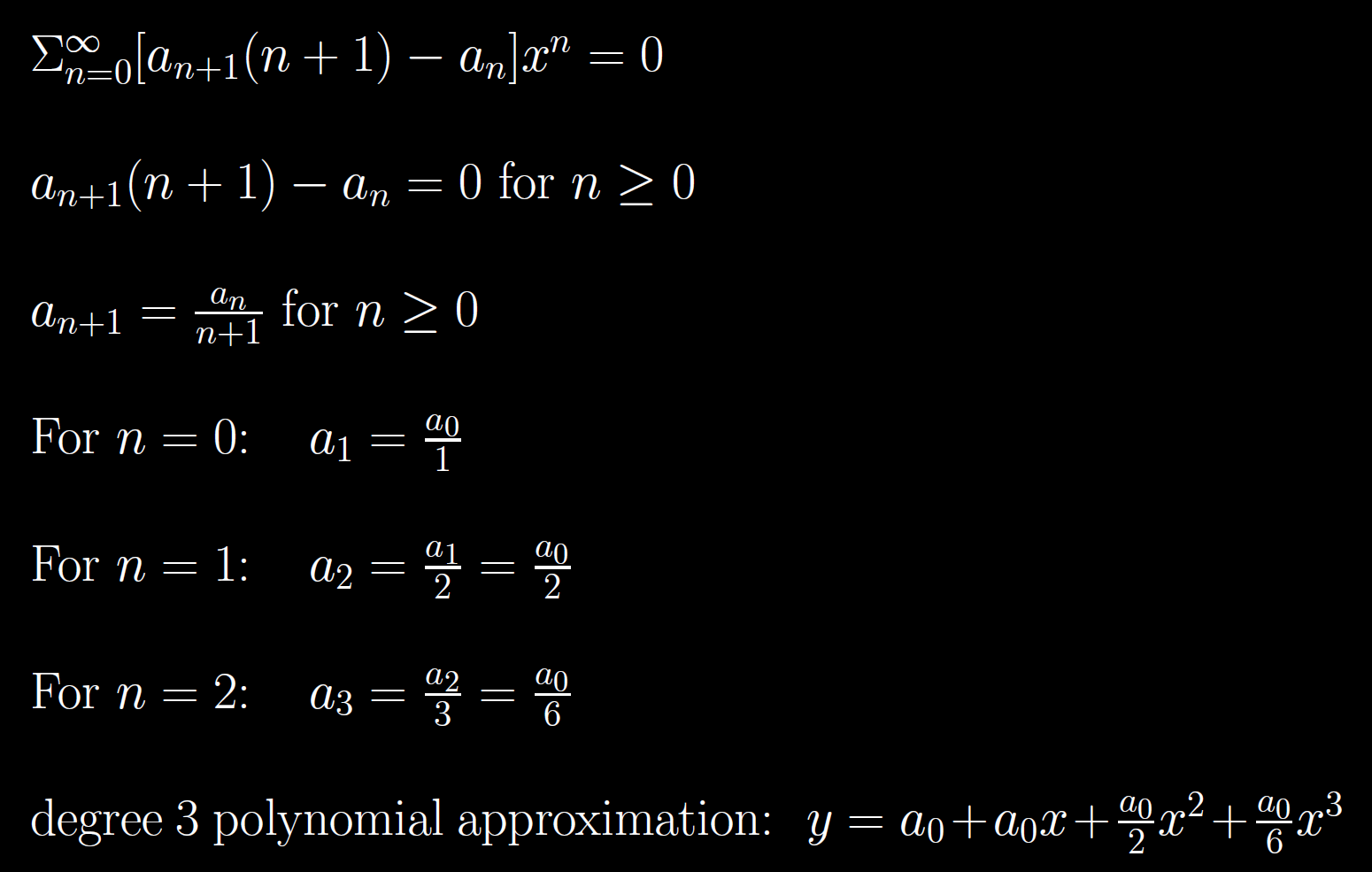 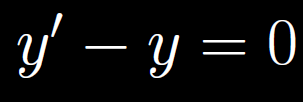 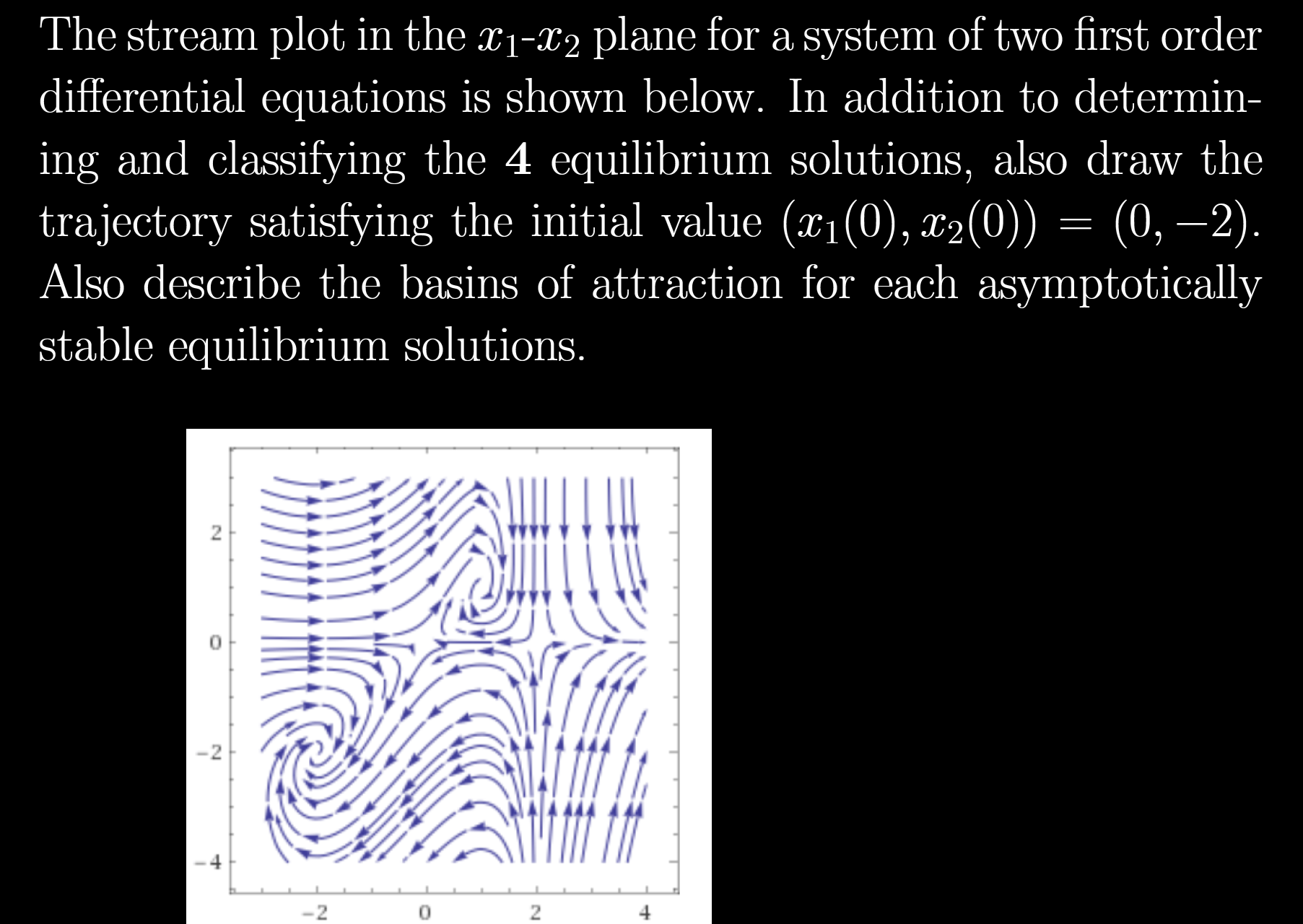 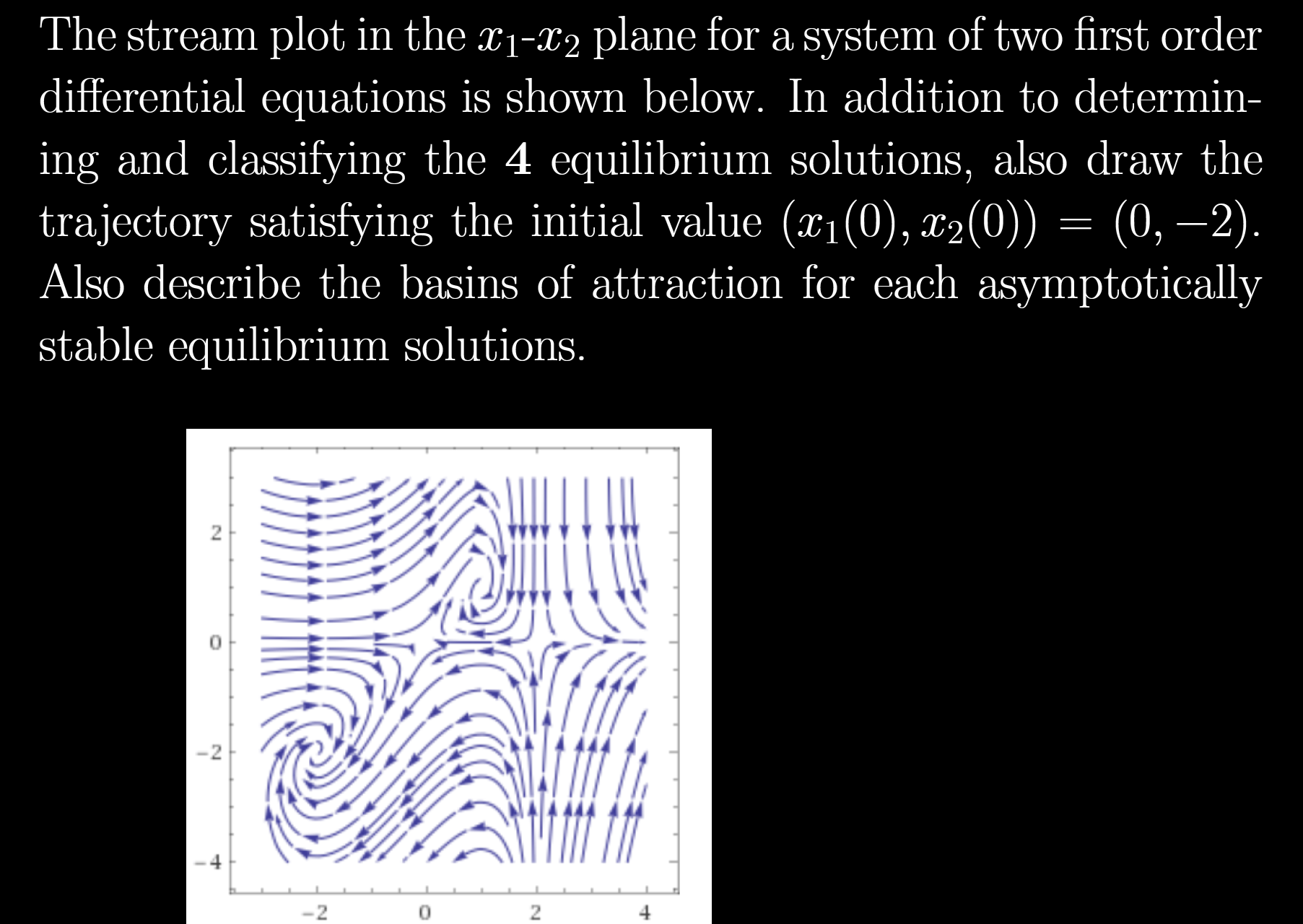 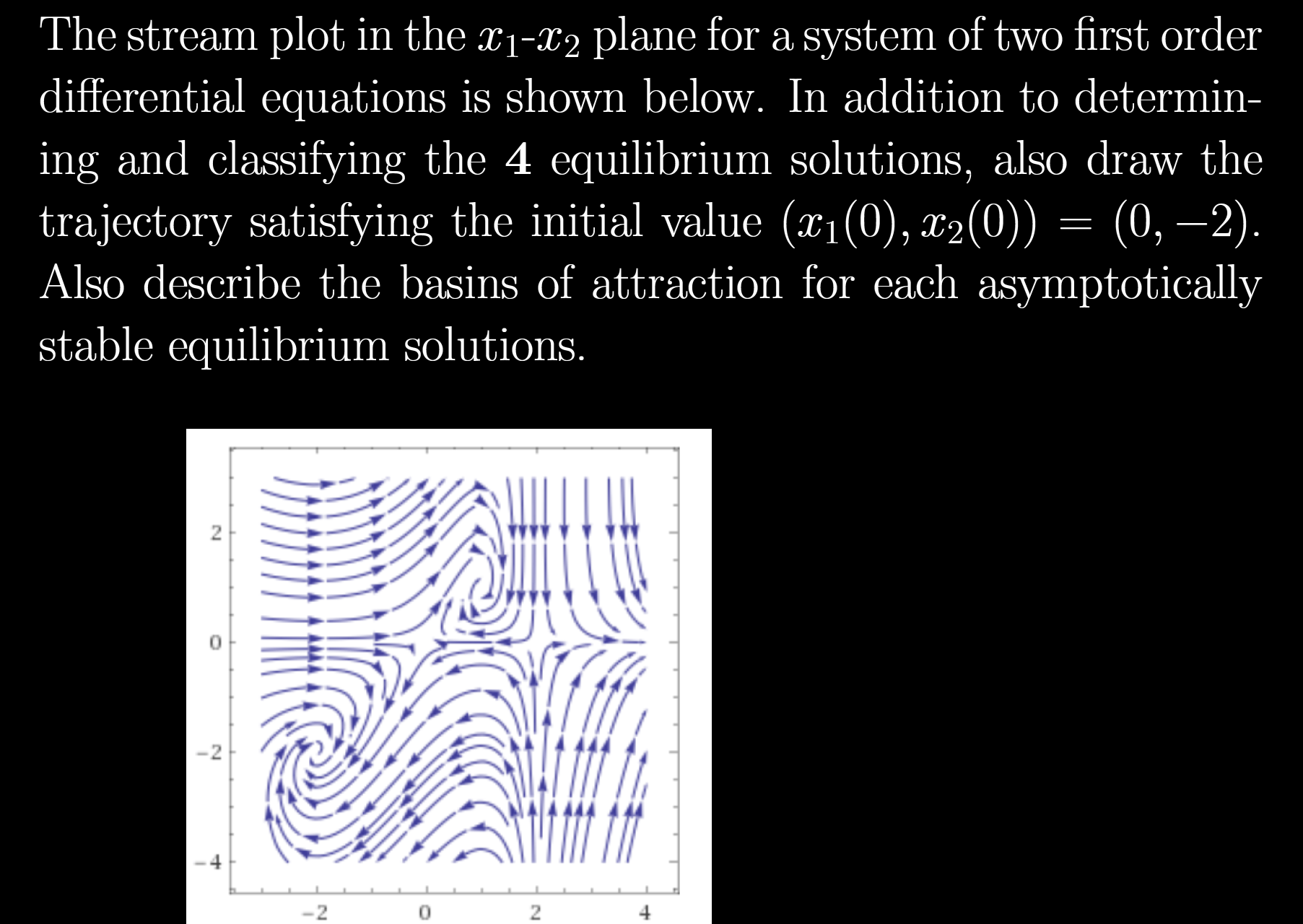 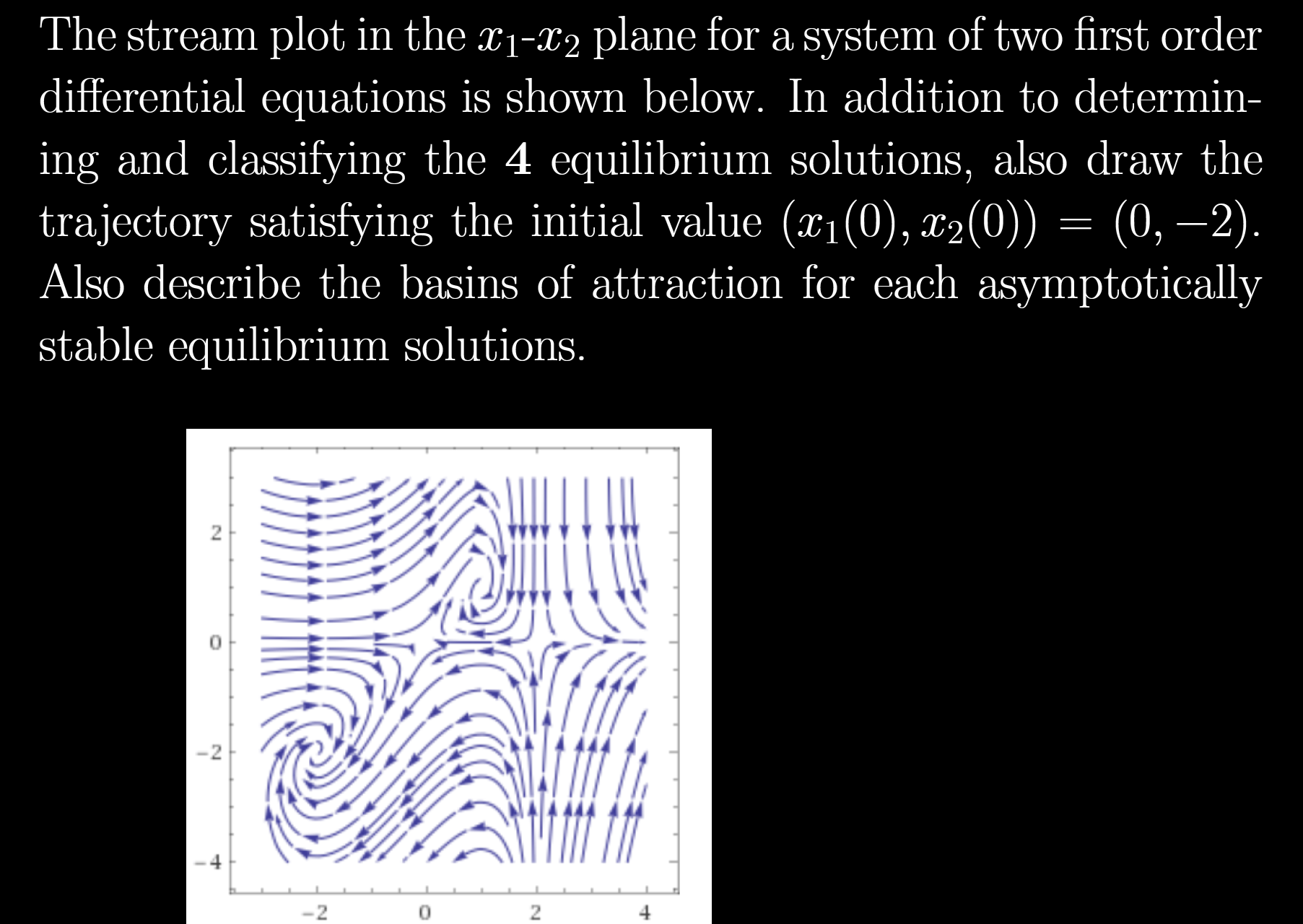 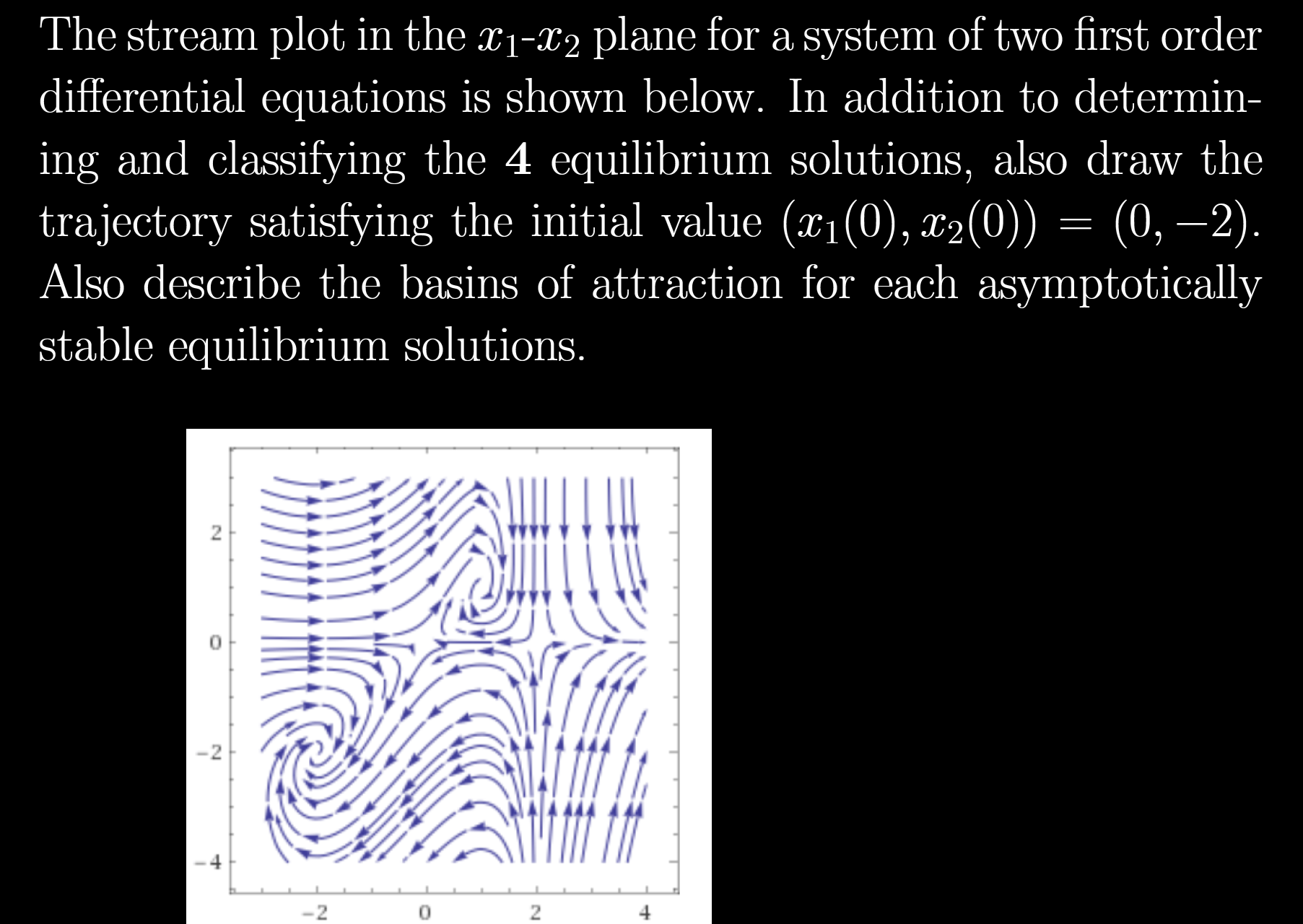 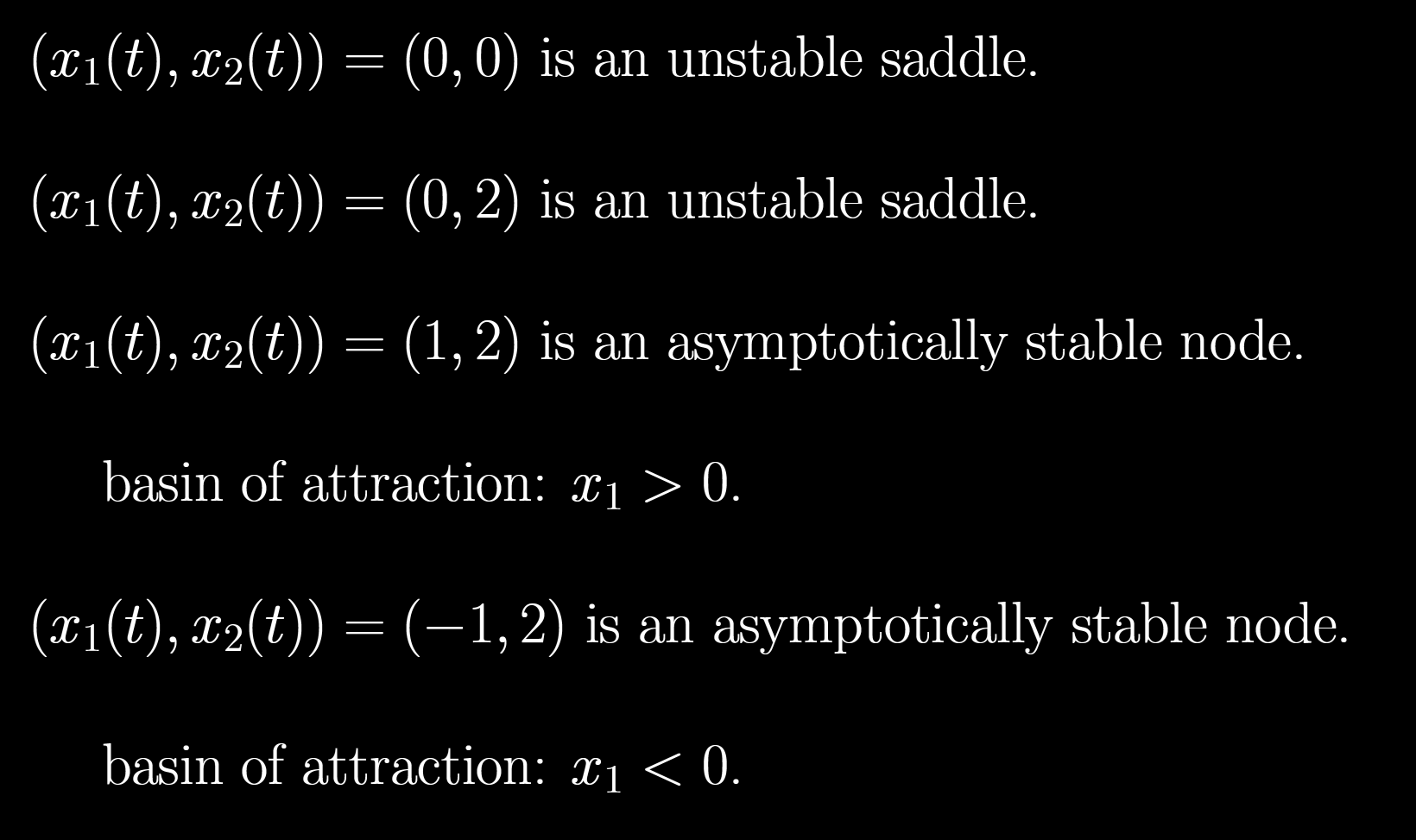 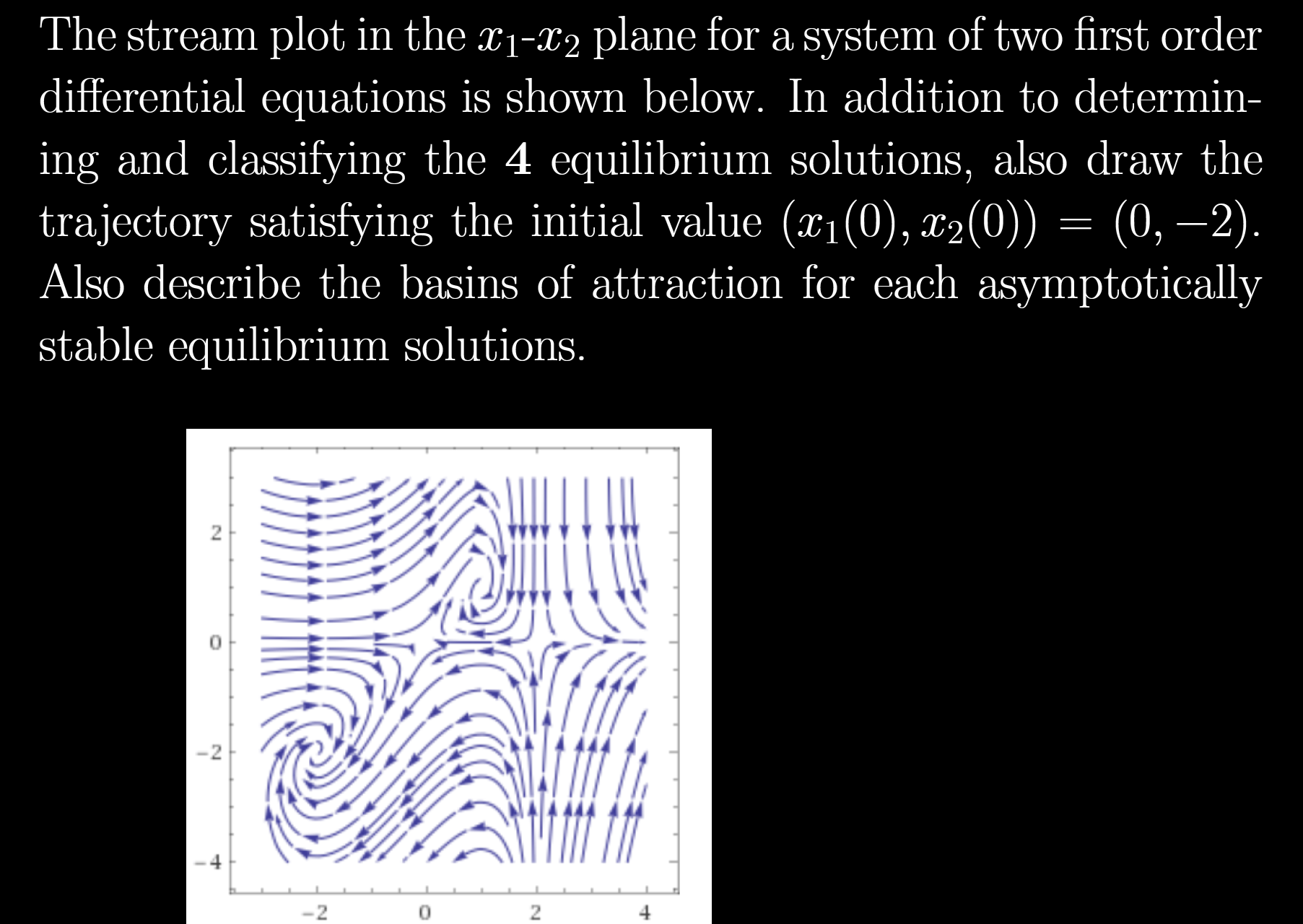 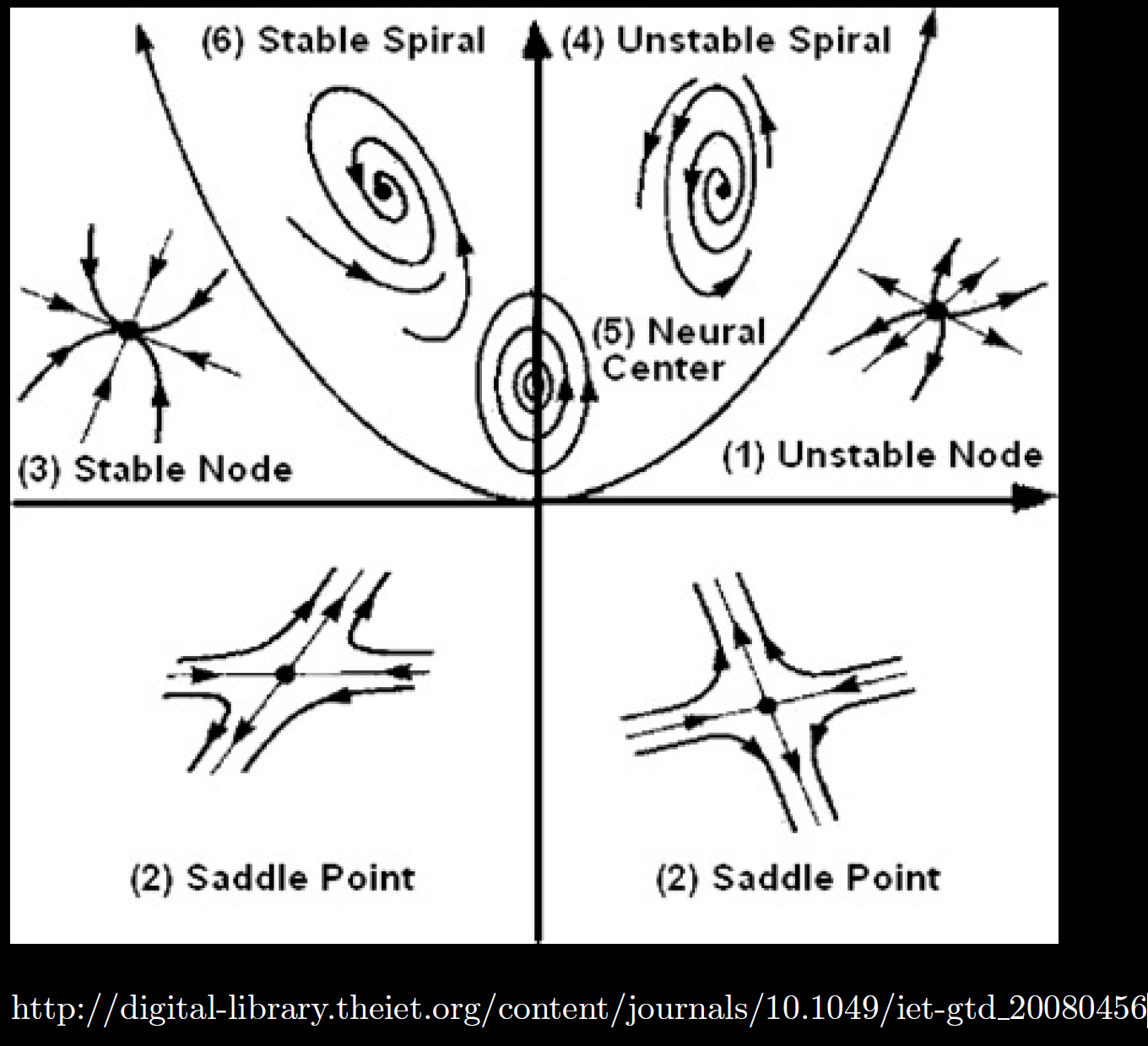